OCLC WIP: Library-Research Office Collaborations at Arizona & Illinois
Heidi Imker, PhD 
Associate Professor, University Library
Director, Research Data Service
Collaborations to Fund the 
             Research Data Service (RDS)

II.    Maintaining Collaborations
Preparation x Timing = RDS Funding
Within your control
(mostly)
Out of your control
(but you know it will happen)
Preparation x Timing = RDS Funding
Timeline at Champaign-Urbana
Stewarding Excellence @ Illinois IT
RDS Proposal
RDS in Campus Strategic Plan
Illinois Research Data Initiative
2012
2013
2010
2011
New VCR
NSF DMP Requirement
OSTP
Memo
The Gravity of Government Policy
Federal Policies
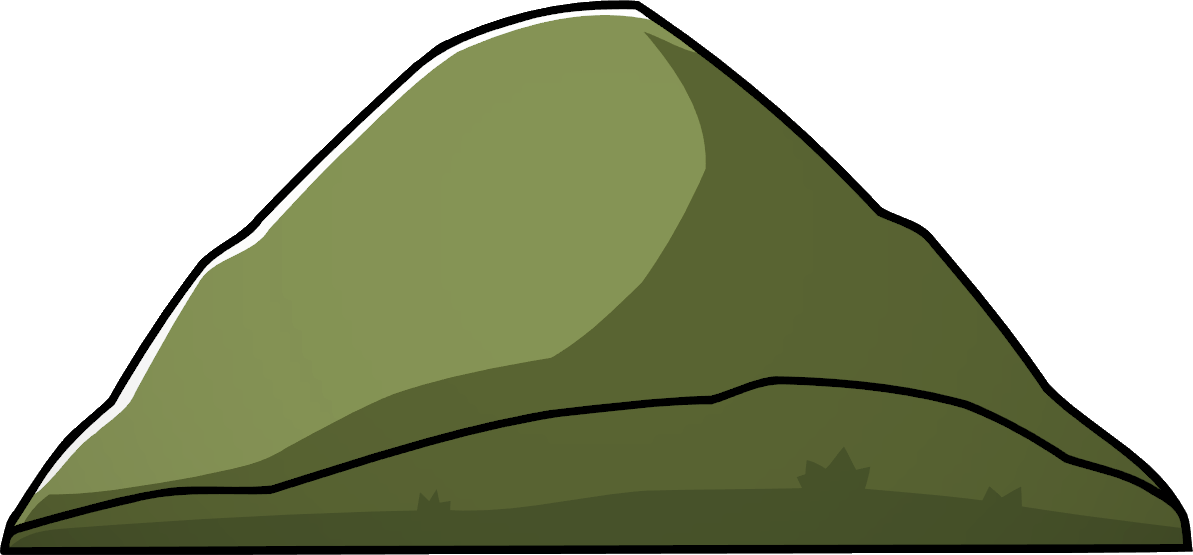 Federal Funding Agencies
Institutions
Principal Investigator
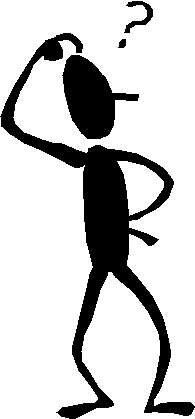 Researcher
Stewarding Excellence @ Illinois IT
“It is unlikely for there to be cost savings realized in the short term with the development of any data management or curation services; however, there is high risk associated with the status quo.” 

Recommendation I:  
Establish a Working Group to Develop a “Roadmap for Data Stewardship”
Recommendation II:
Begin Coordinating Services to Support the Development of Data Management Plans or Data Sharing Plans
https://web.archive.org/web/20151228161659/http://oc.illinois.edu/budget/it_project_team_report.pdf
Data Stewardship Committee
University Library
UL, AUL, IT, Engineering, 
and Scholarly Communications
Office of the Vice Chancellor 
For Research
Associate VCR, Chief of Staff
Supercomputing
Big Wig
Campus IT
CIO, Senior Officer
Grad College
VIP
iSchool
Dean
Data Stewardship Committee
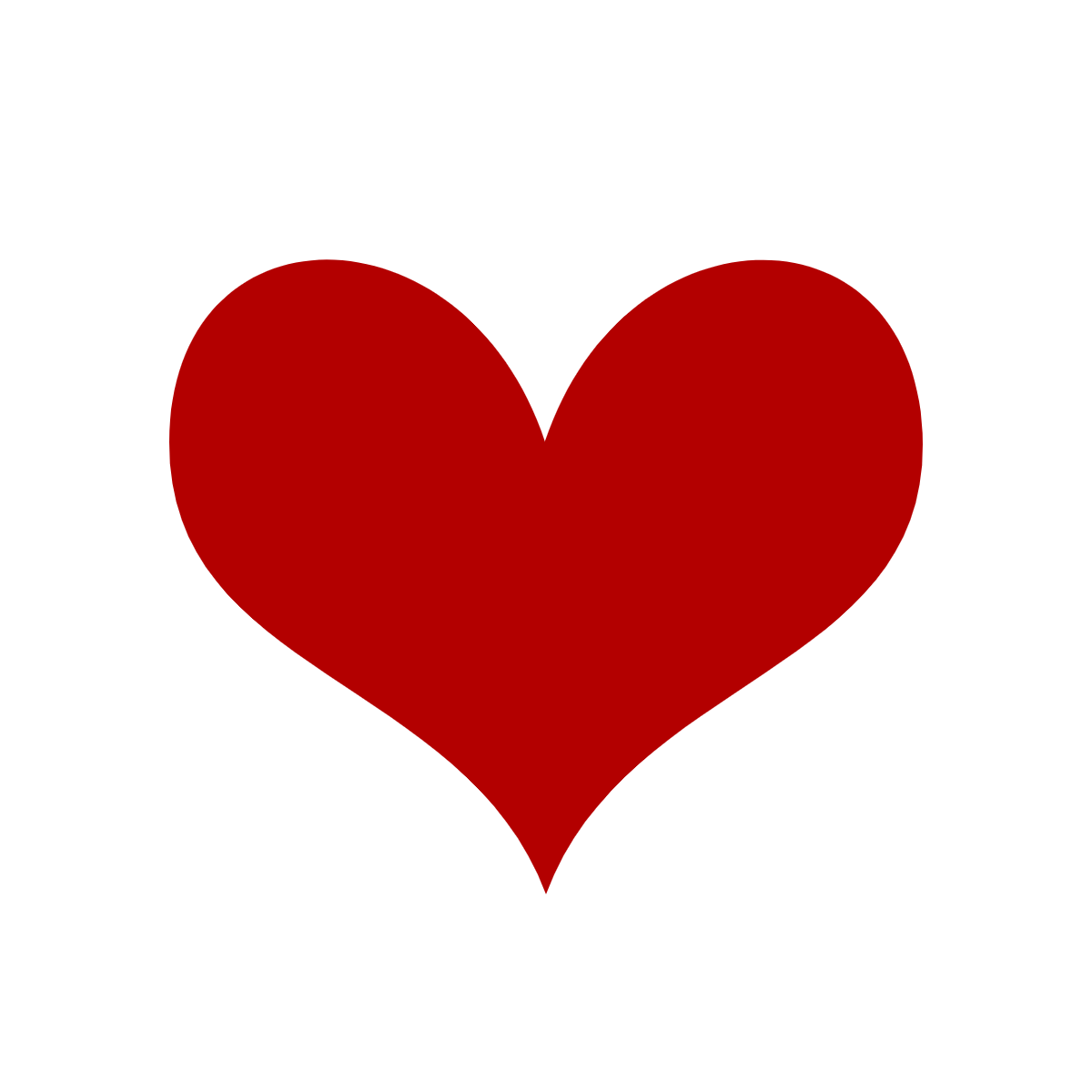 University Library
UL, AUL, IT, Engineering, 
and Scholarly Communications
Office of the Vice Chancellor 
For Research
Associate VCR, Chief of Staff
Supercomputing
Big Wig
Campus IT
CIO, Senior Officer
Grad College
VIP
iSchool
Dean
Illinois Research Data Initiative
“Year of Data Stewardship” 2011-2012
Aug 2011 – University Vice President 
Sept 2011 - Opening Symposium & Expert Citizen Scientist
Oct 2011 – Digital Preservation Expert 
March 2012 – Assoc Director from NSF
March 2012 – Digital Archiving Expert
April 2012 – Information Science Thought Leader
https://web.archive.org/web/20120627023525/http://blogs.cites.illinois.edu/datasteward/
Campus Proposal to Launch the RDS - Ask
Proposed a “hybrid” model  -  a set of core services that leverage (existing) research infrastructure

data curation and technical professionals with oversite by a director
implement data storage services
implement research data repository
provide consultation services
work closely with central service units
interact with governance groups
Campus Proposal to Launch the RDS - Ask
Staff
1 FTE Director
2 FTE Data Curation Specialists
1 FTE Data Curation Specialist - exclusively sensitive data
1 FTE Developer - tools, workflows, and front-end development
1 FTE Developer - repository development and maintenance
2 FTE Storage/System Administrators

Resources
Membership in DataCite and ORCID
Storage and VM equipment, software, licensing, and maintenance
Campus Proposal to Launch the RDS - Ask
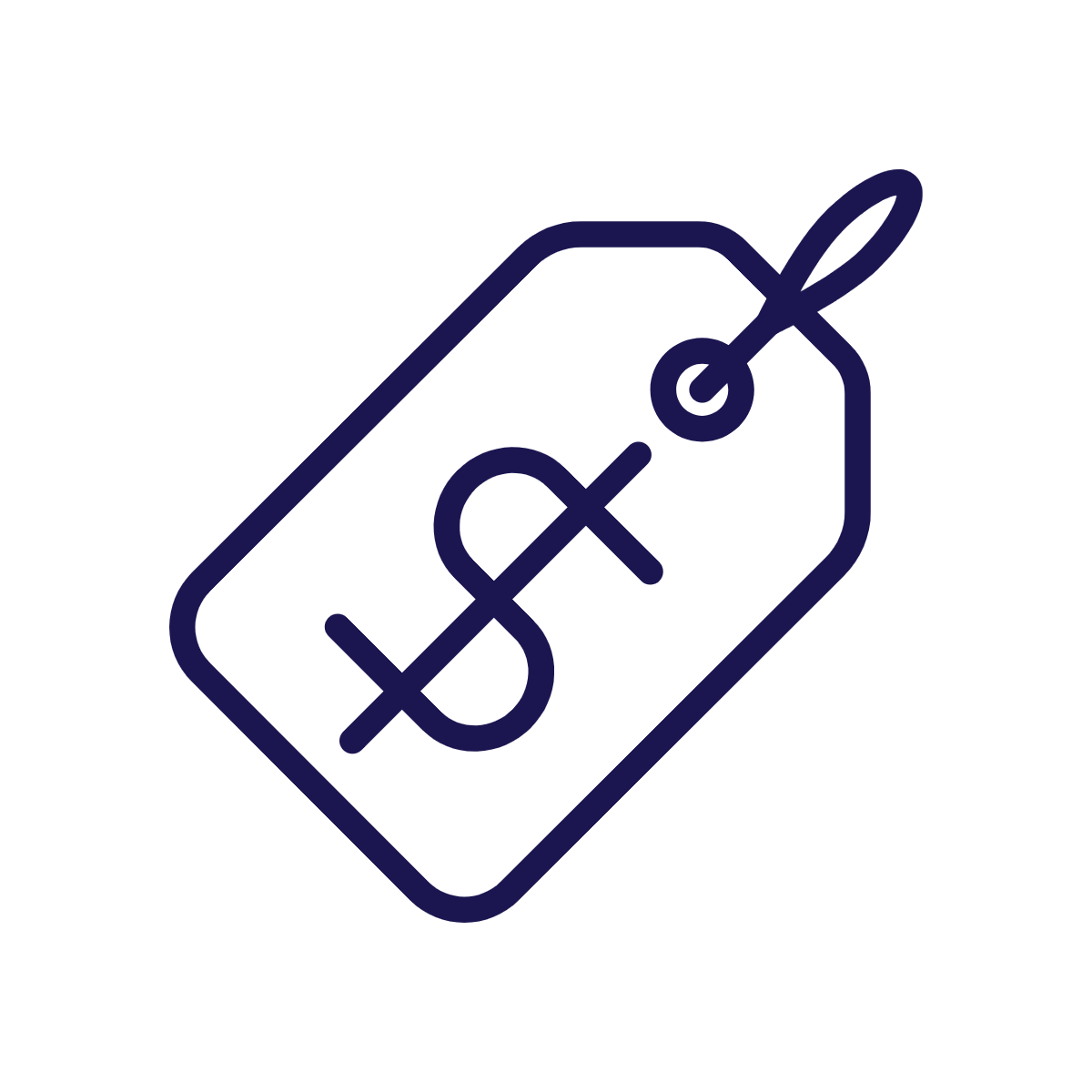 ~ 800K
per year
Staff
1 FTE Director
2 FTE Data Curation Specialists
1 FTE Data Curation Specialist - exclusively sensitive data
1 FTE Developer - tools, workflows, and front-end development
1 FTE Developer - repository development and maintenance
2 FTE Storage/System Administrators

Resources
Membership in DataCite and ORCID
Storage and VM equipment, software, licensing, and maintenance
What’s To Love in the Campus Proposal
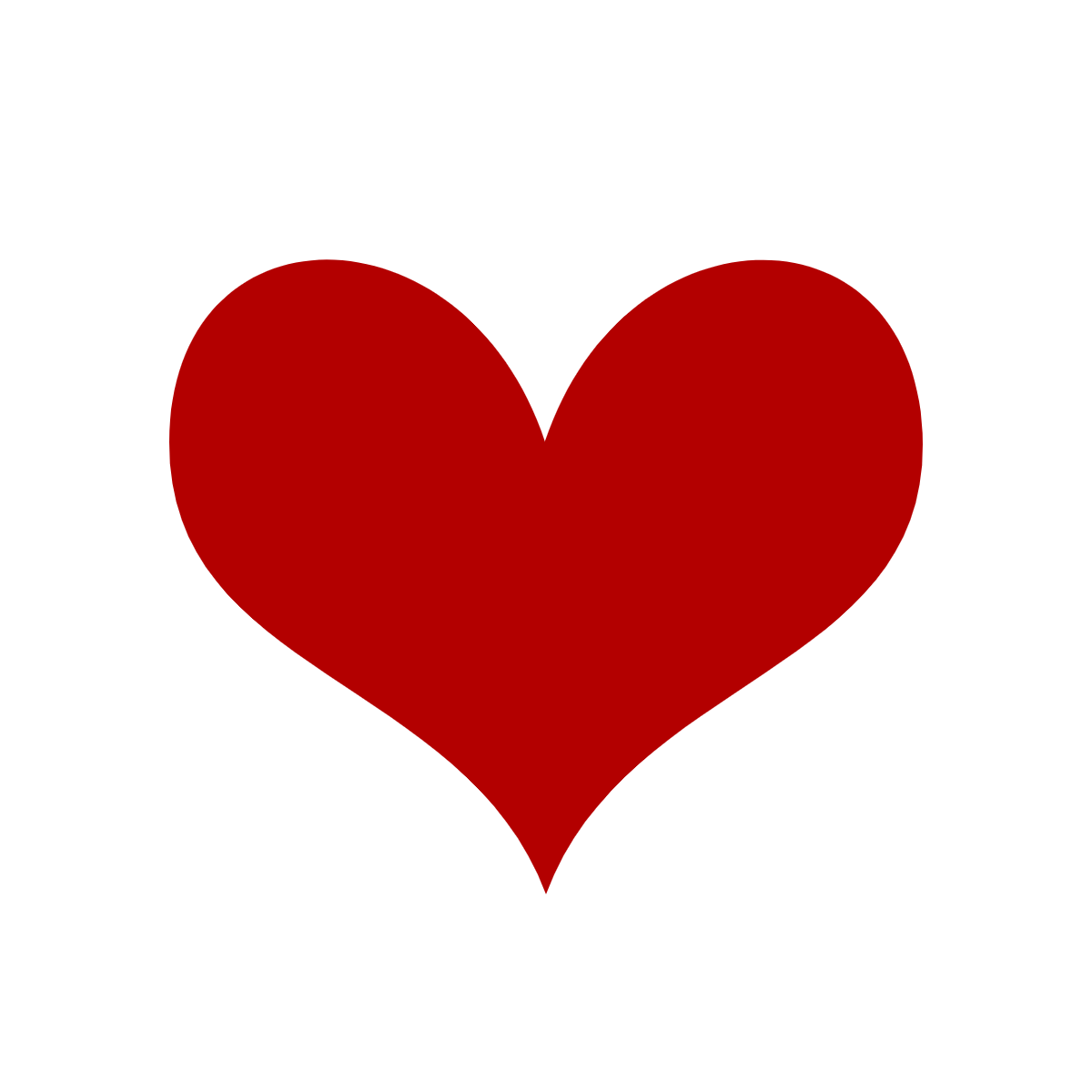 Library
Data Curation & Preservation
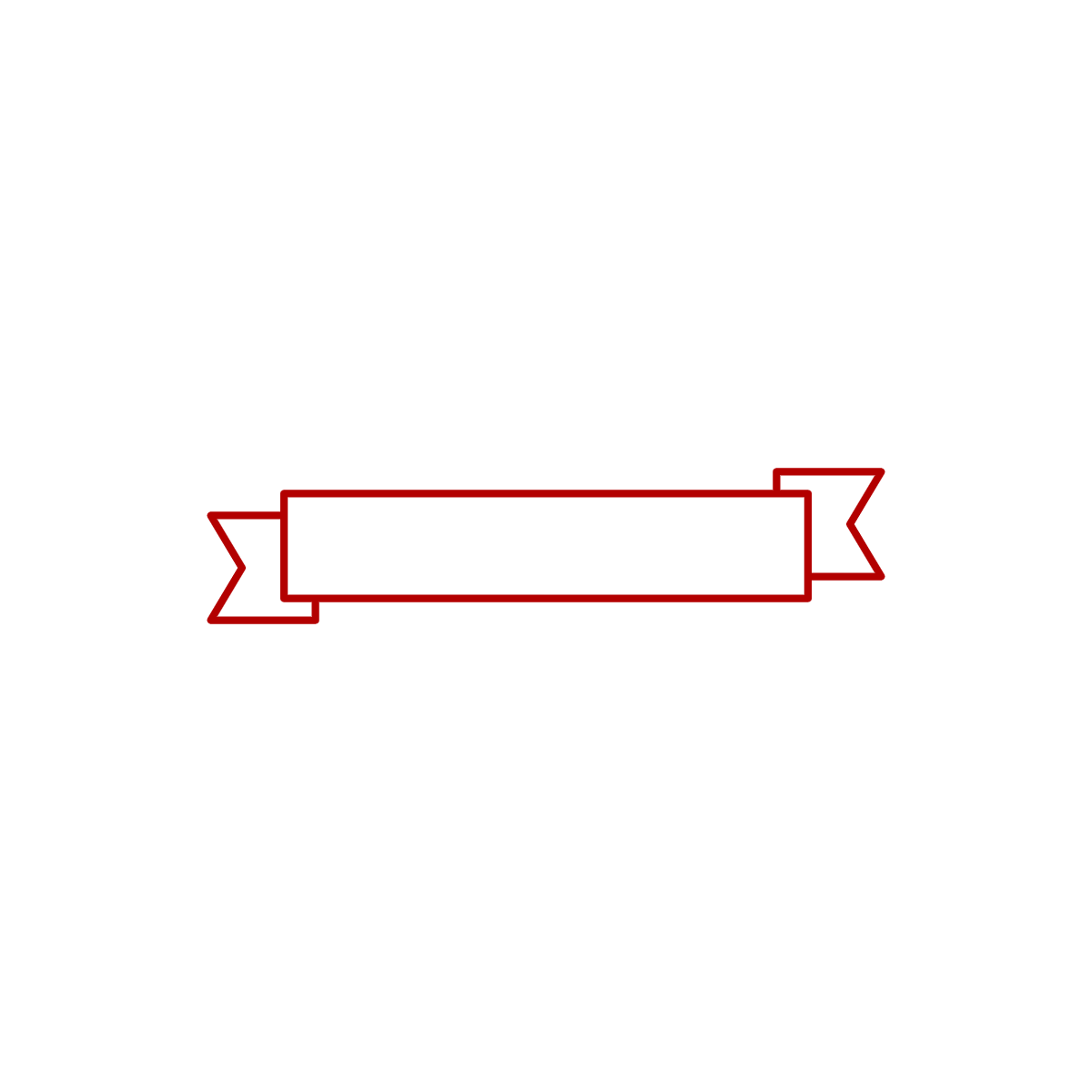 What’s To Love in the Campus Proposal
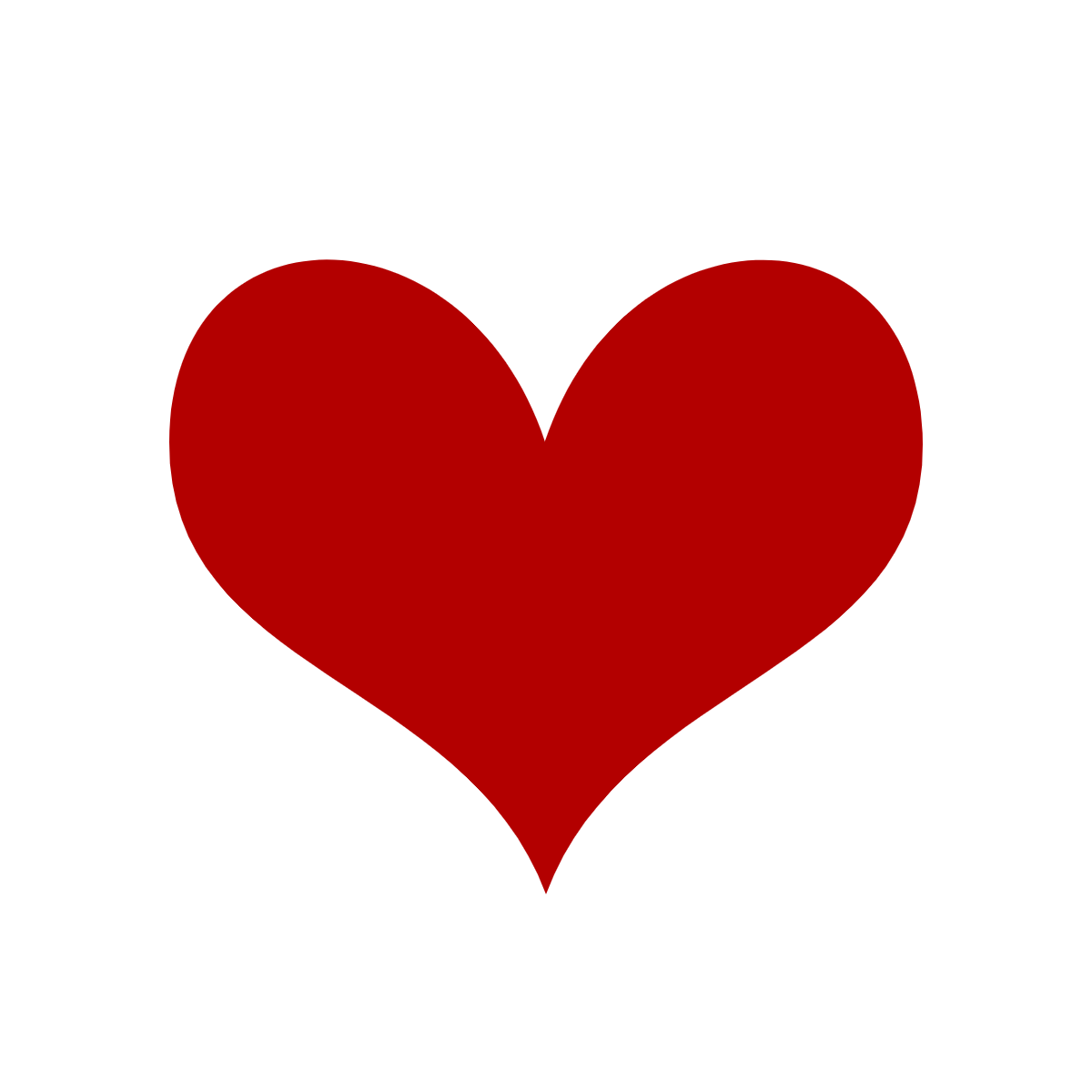 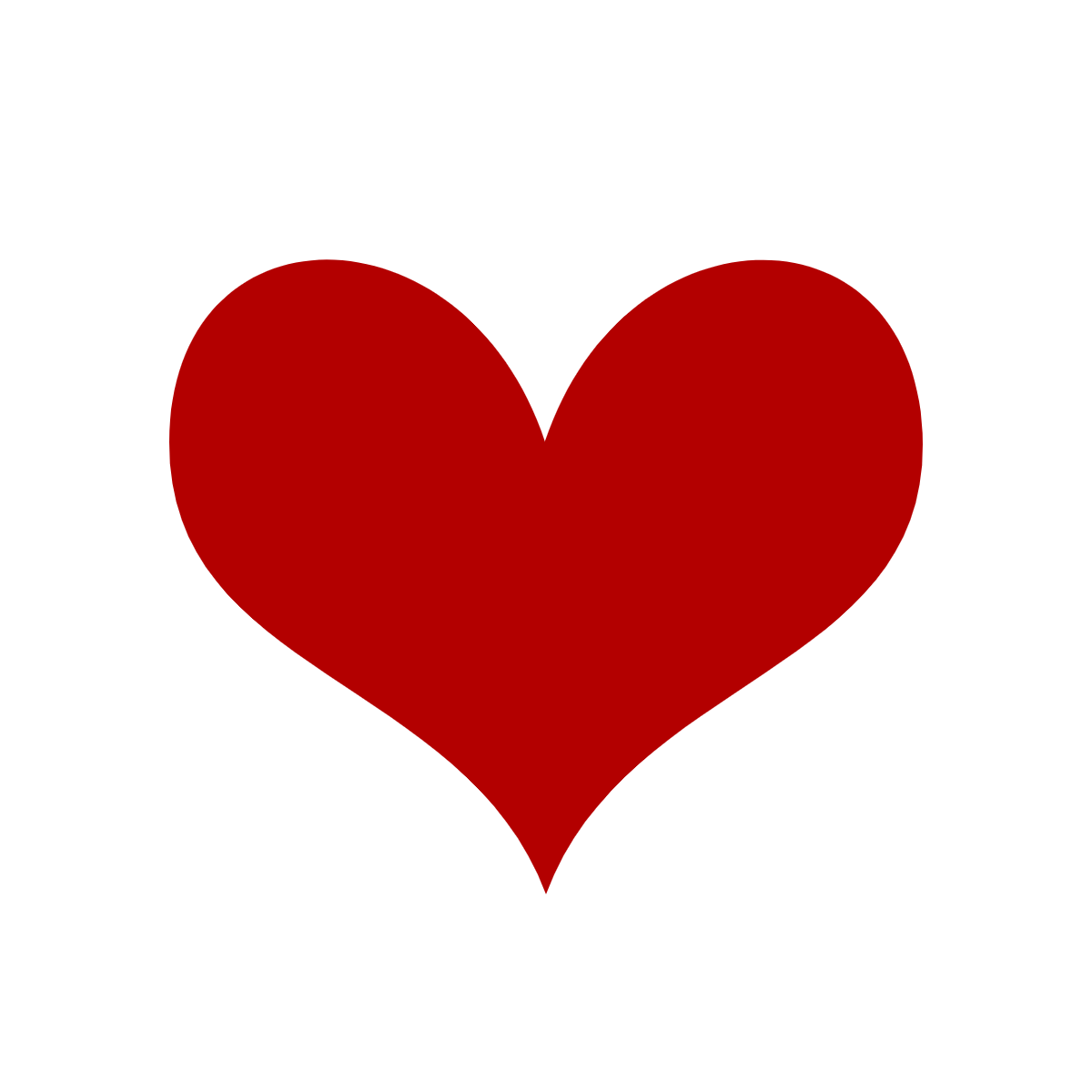 OVCR
Library
Compliance & Research Support
Data Curation & Preservation
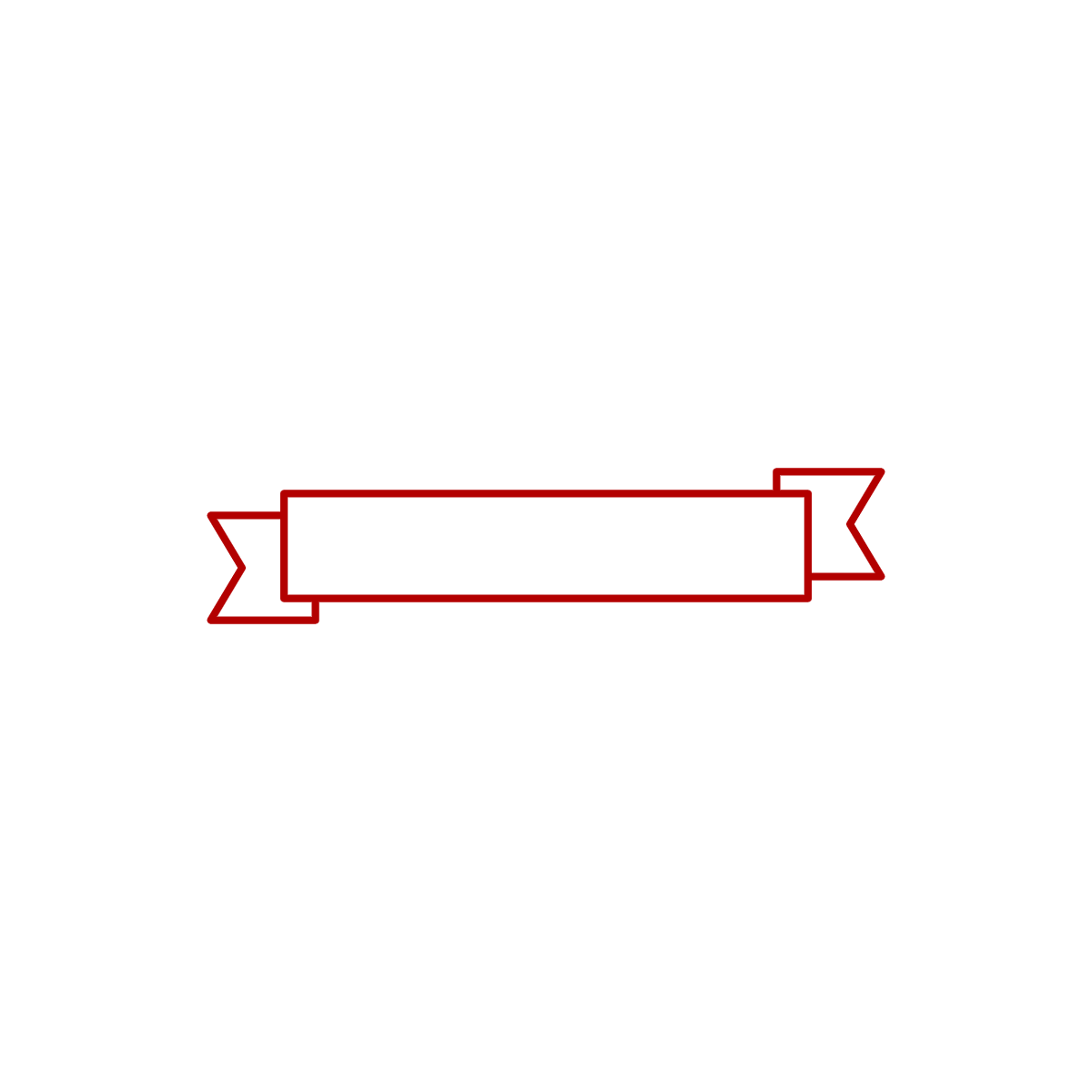 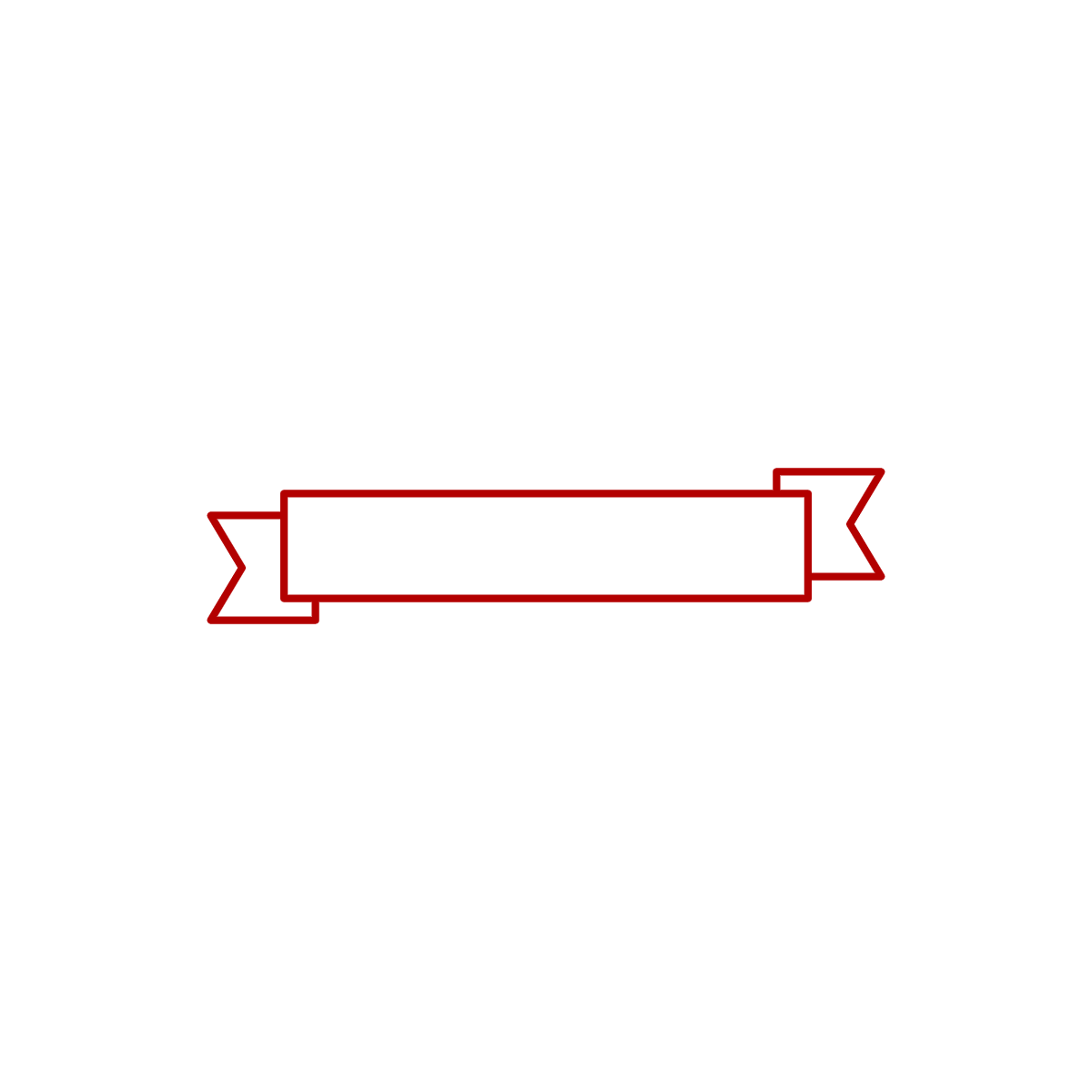 What’s To Love in the Campus Proposal
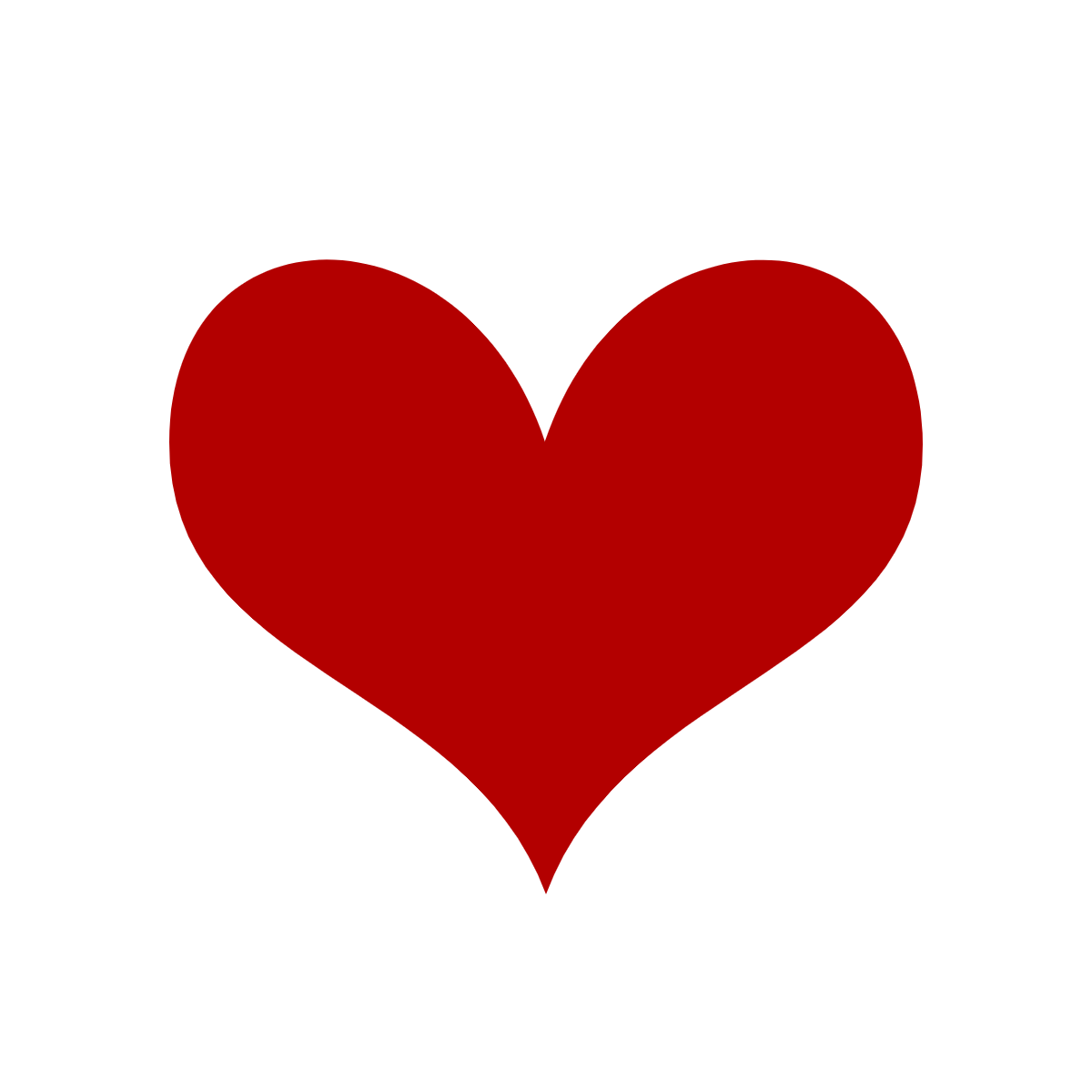 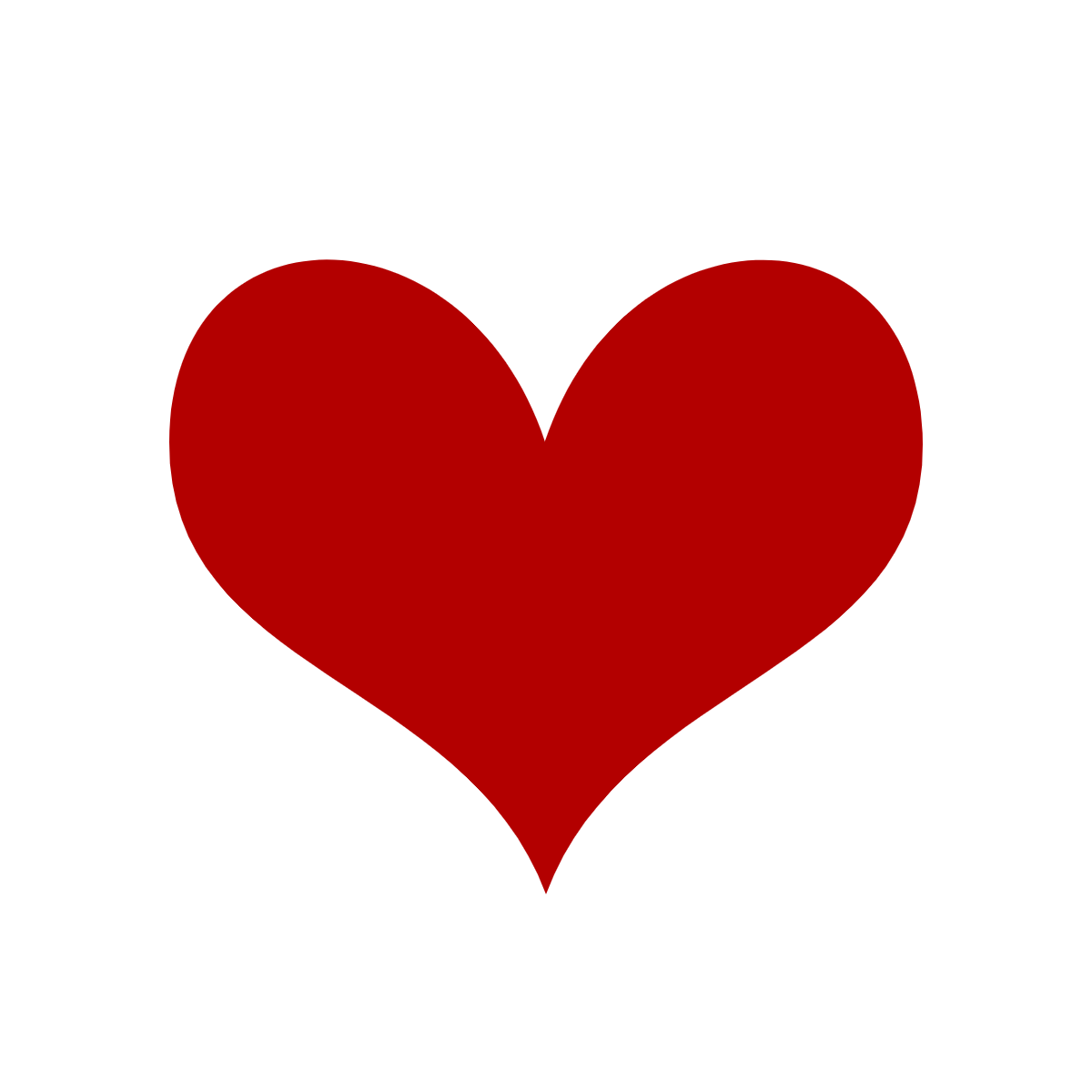 OVCR
IT
Library
Compliance & Research Support
Data Curation & Preservation
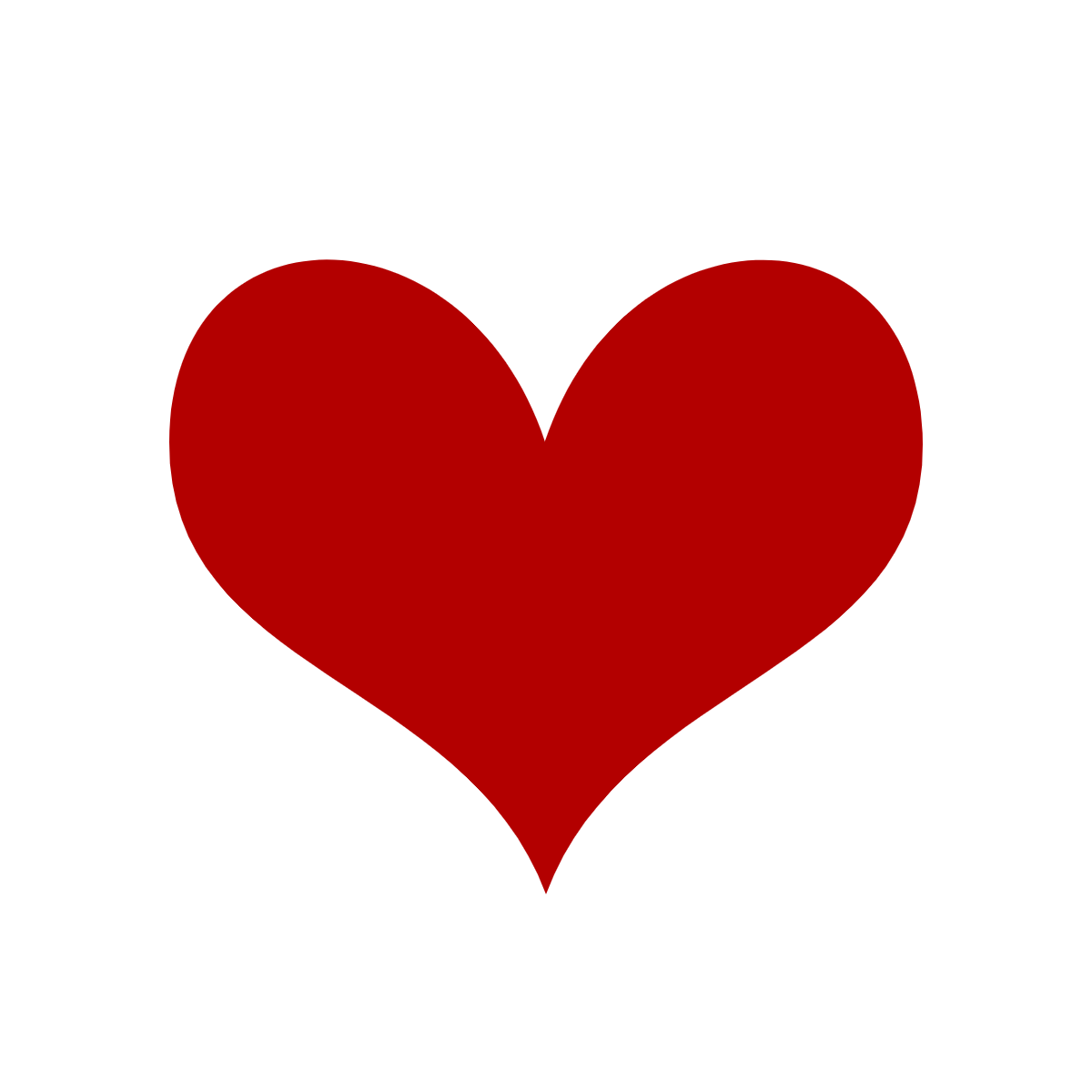 Storage
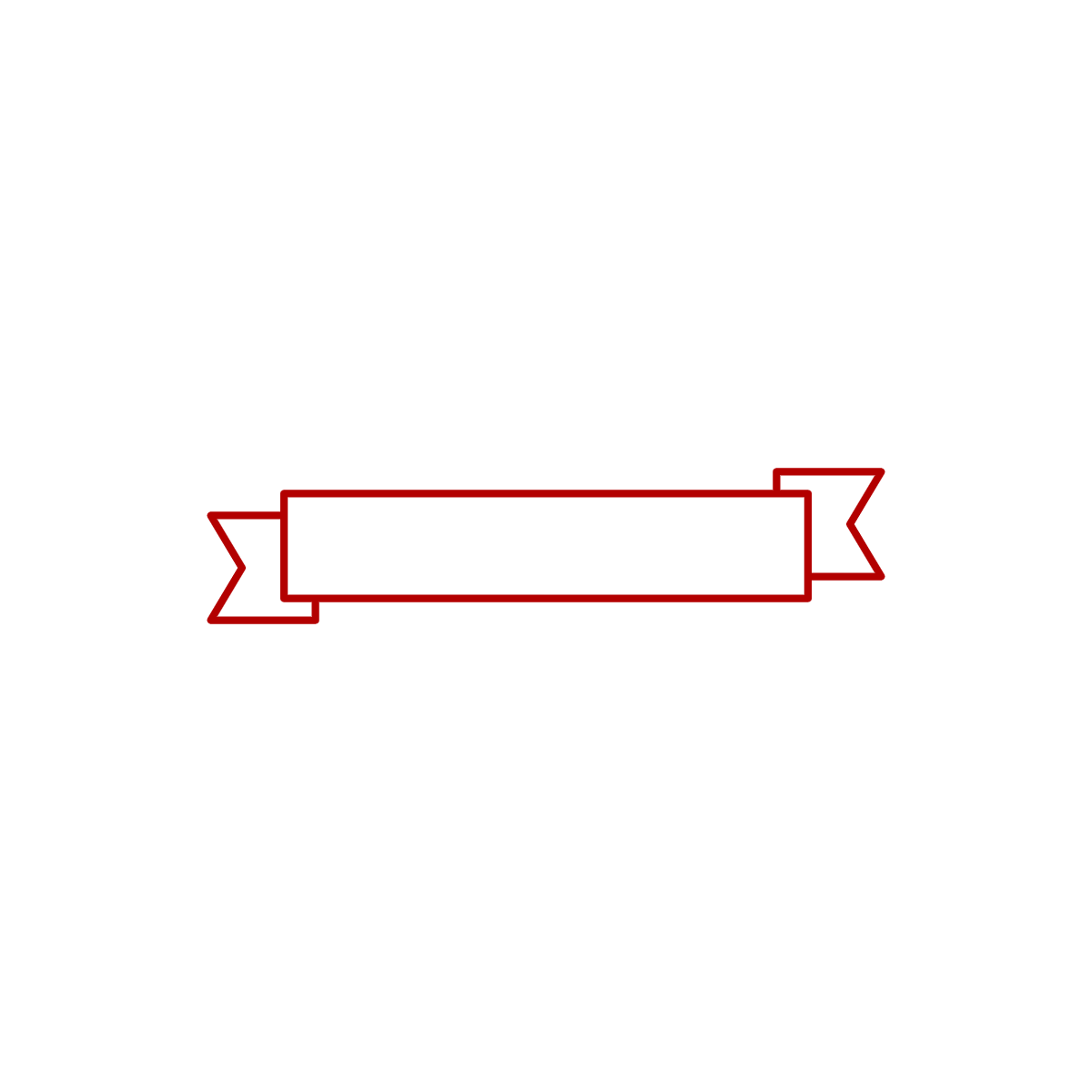 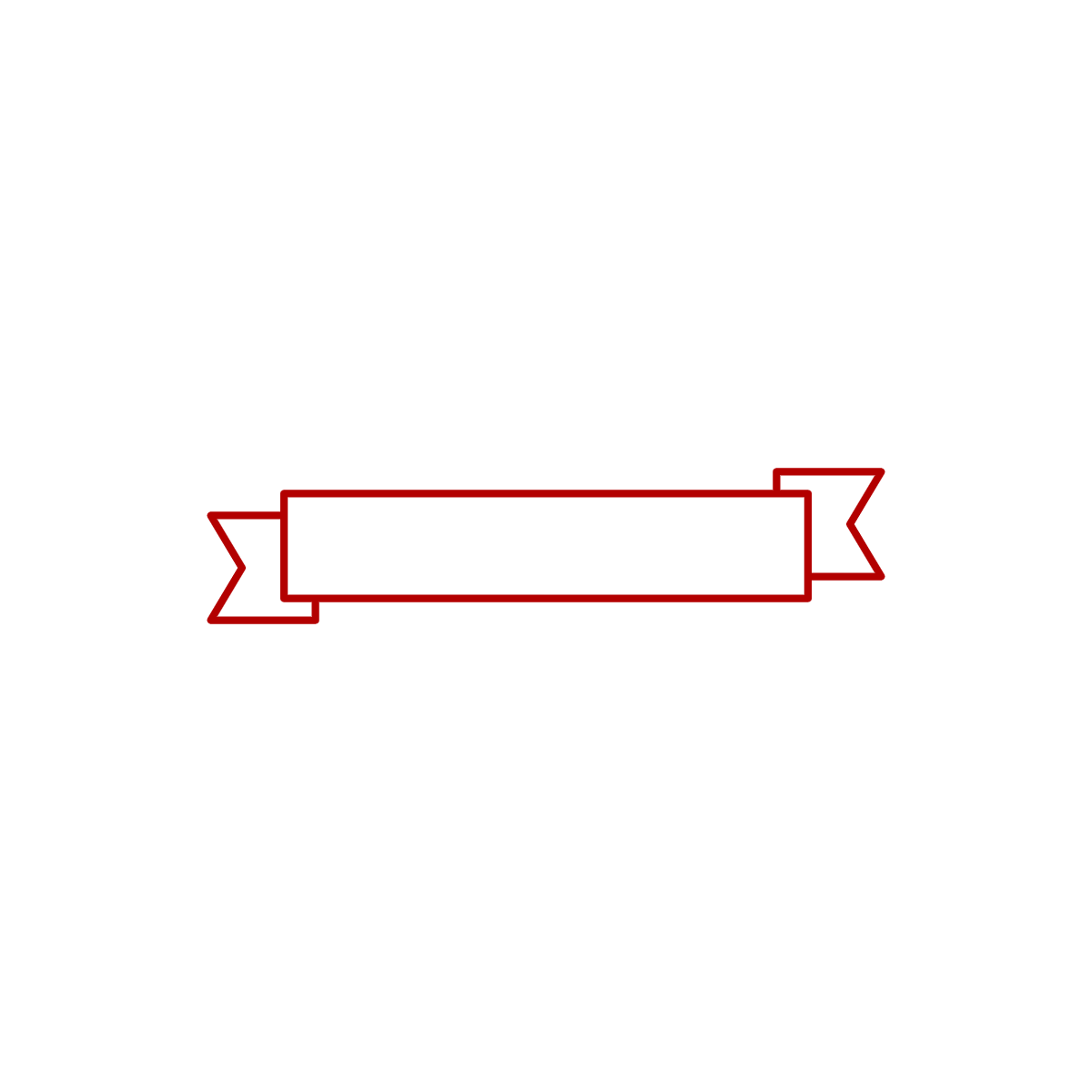 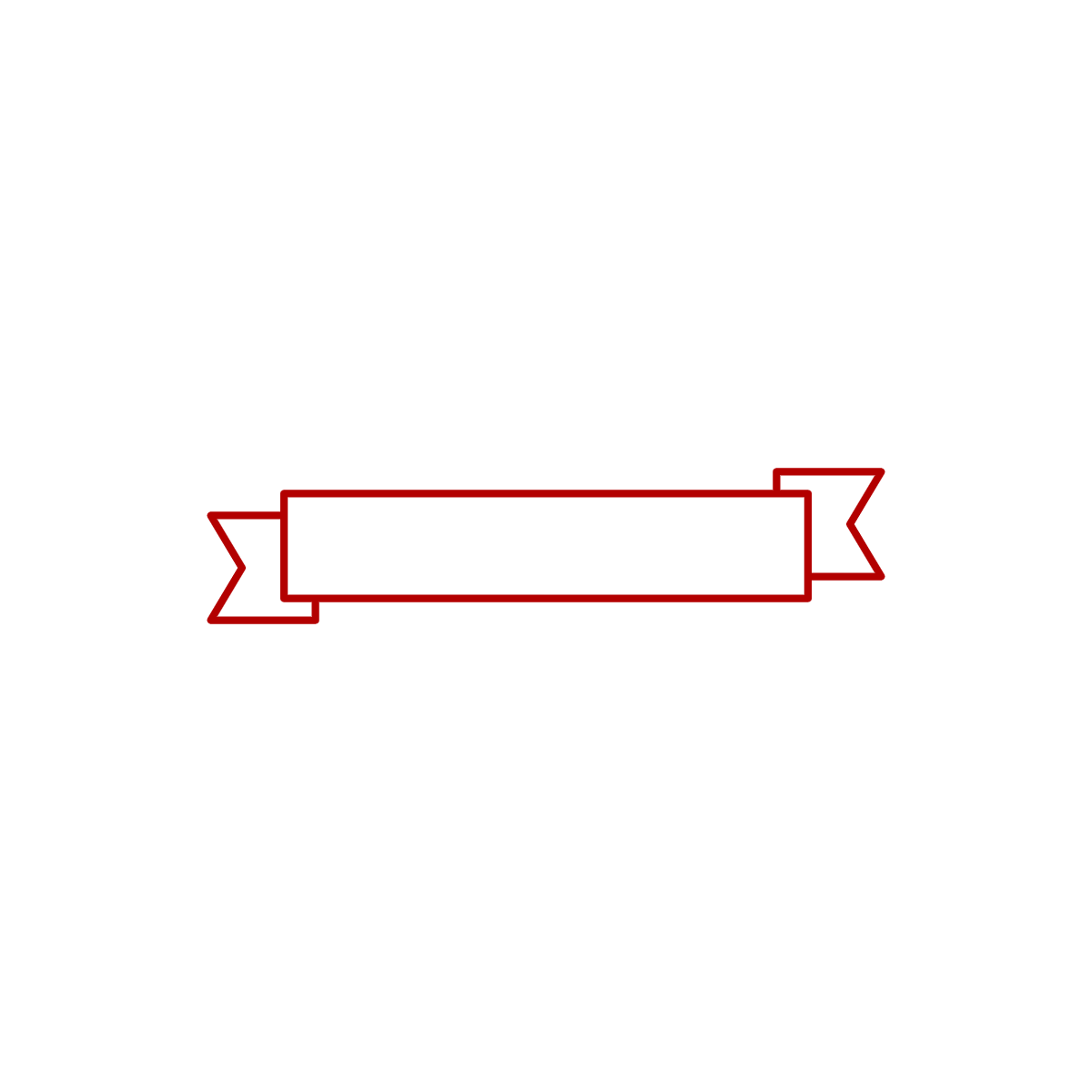 What’s To Love in the Campus Proposal
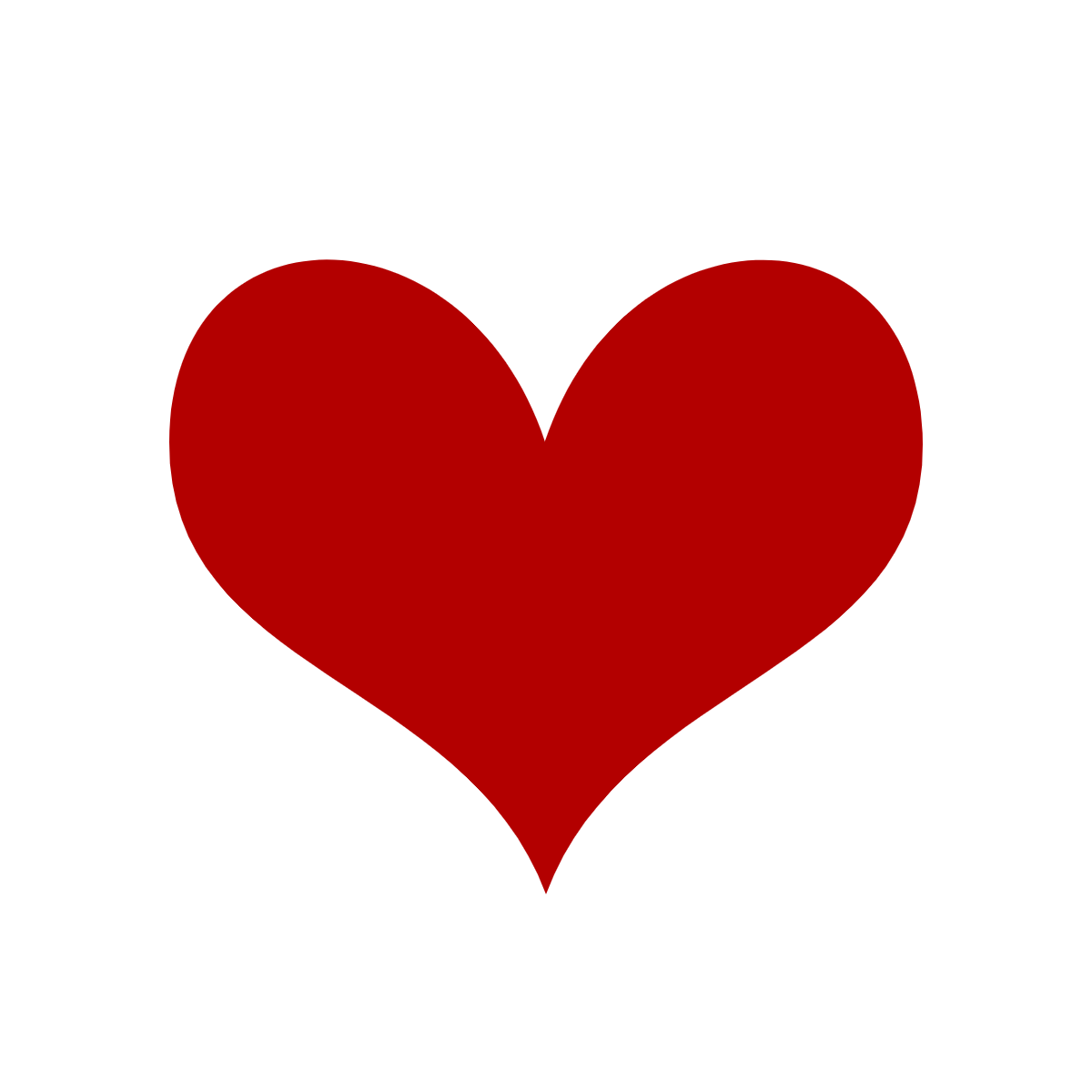 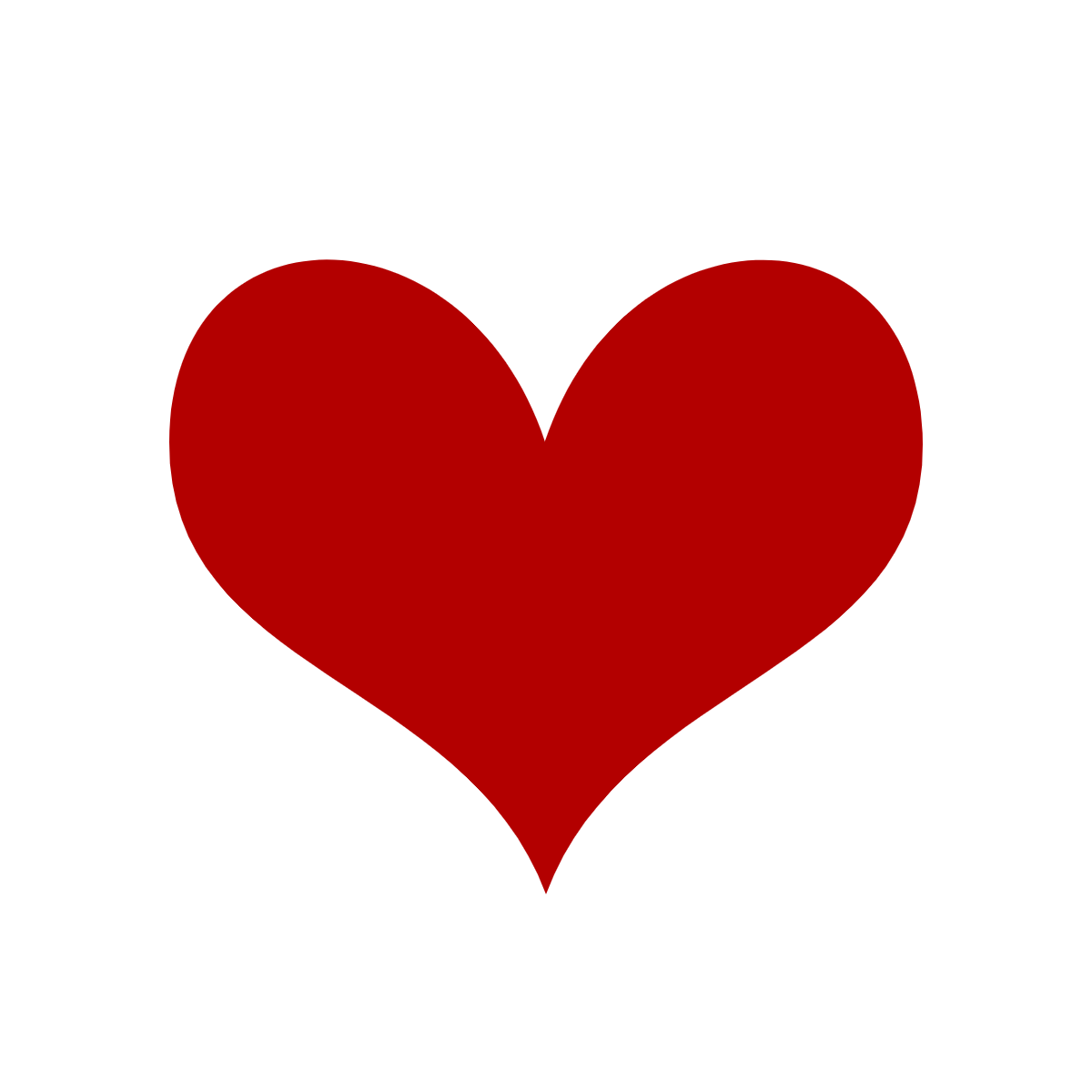 OVCR
IT
Library
Compliance & Research Support
Data Curation & Preservation
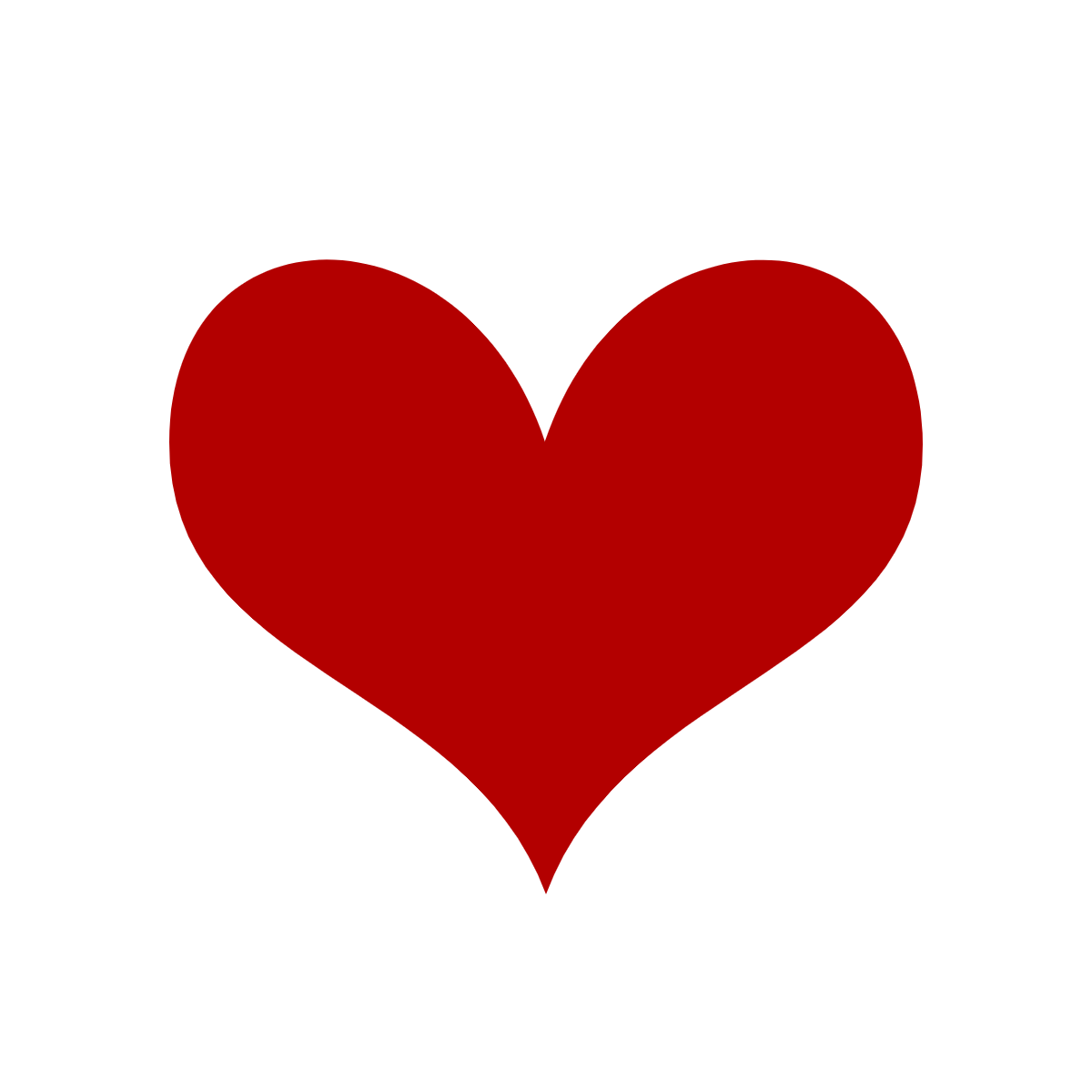 Storage
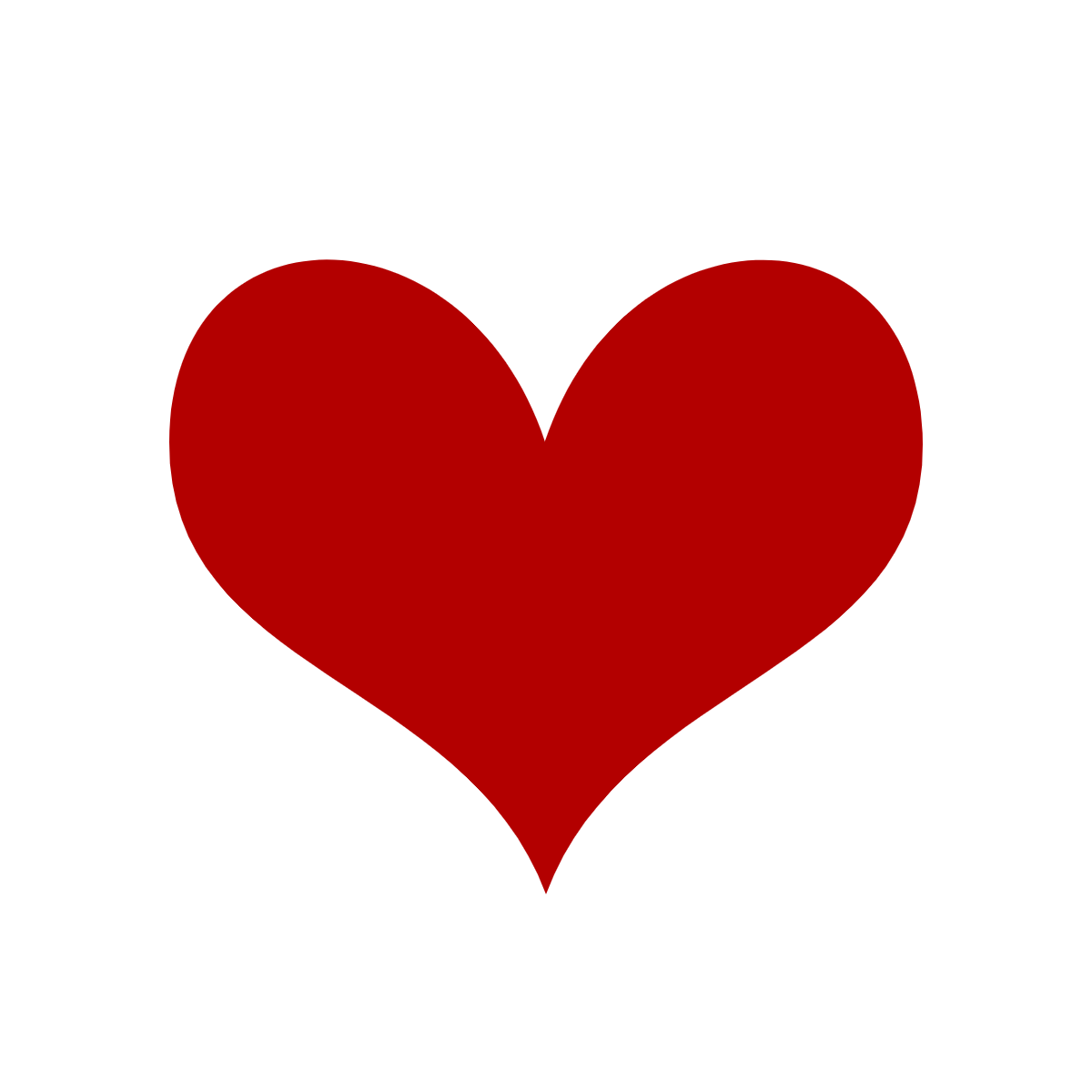 Computing
Infrastructure & Awareness
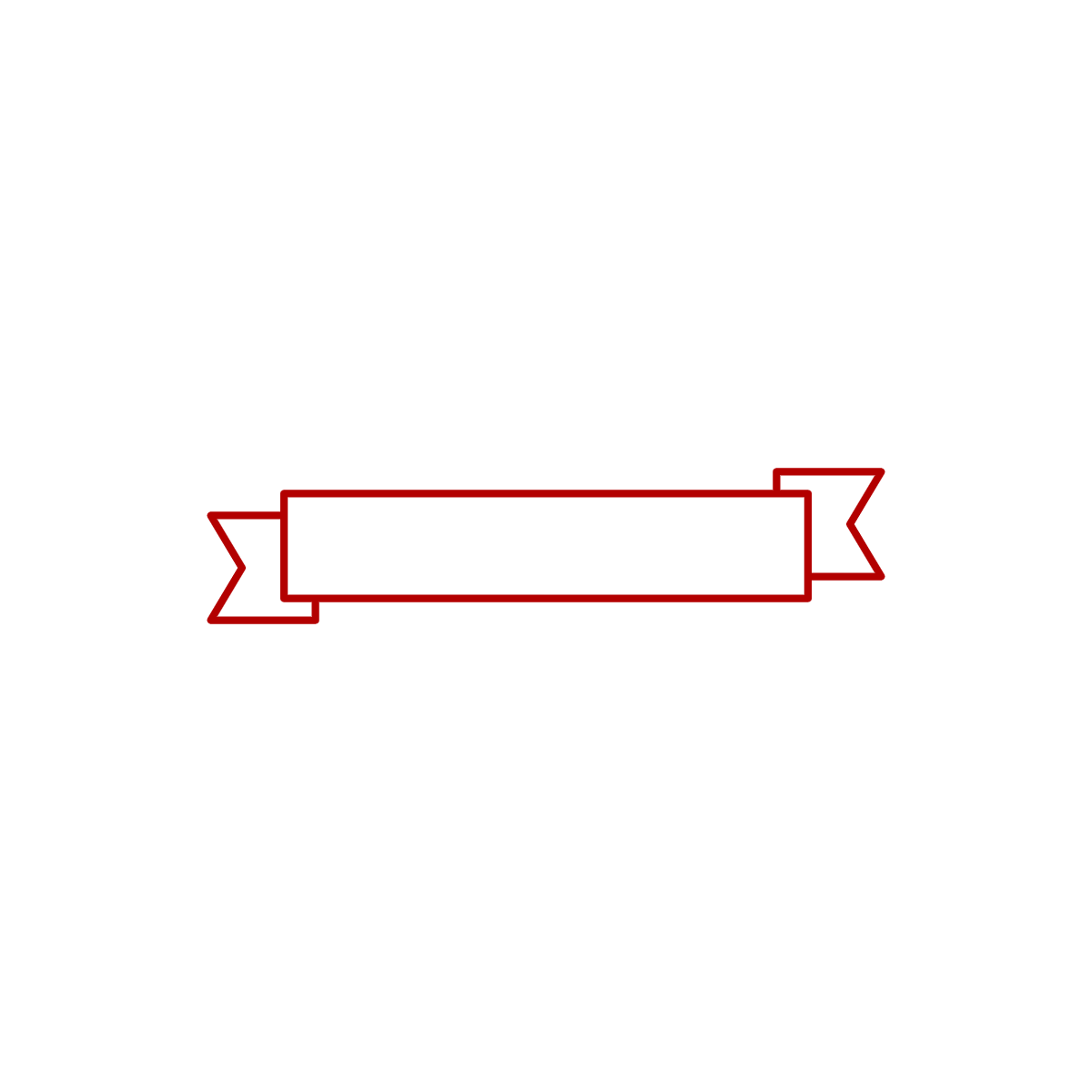 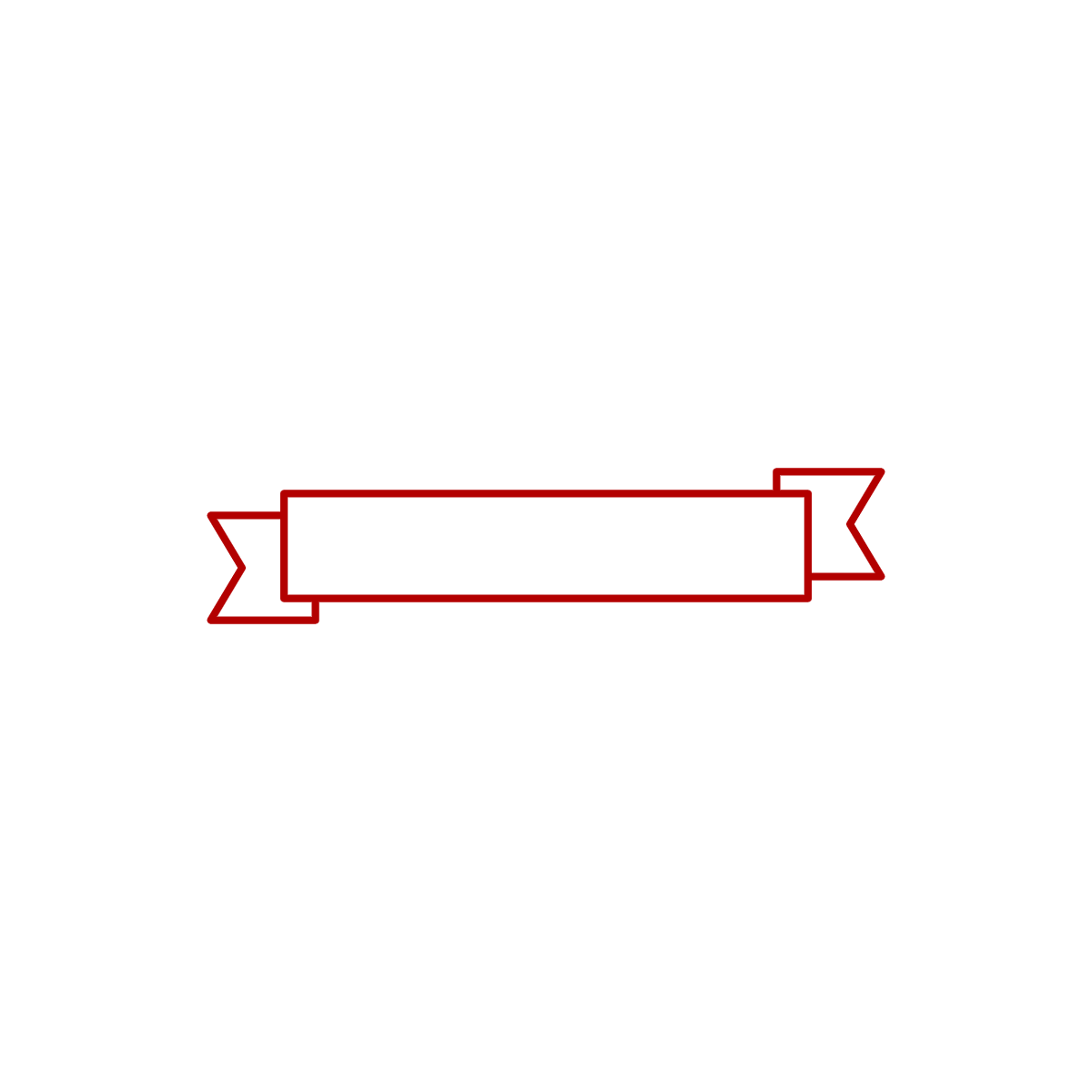 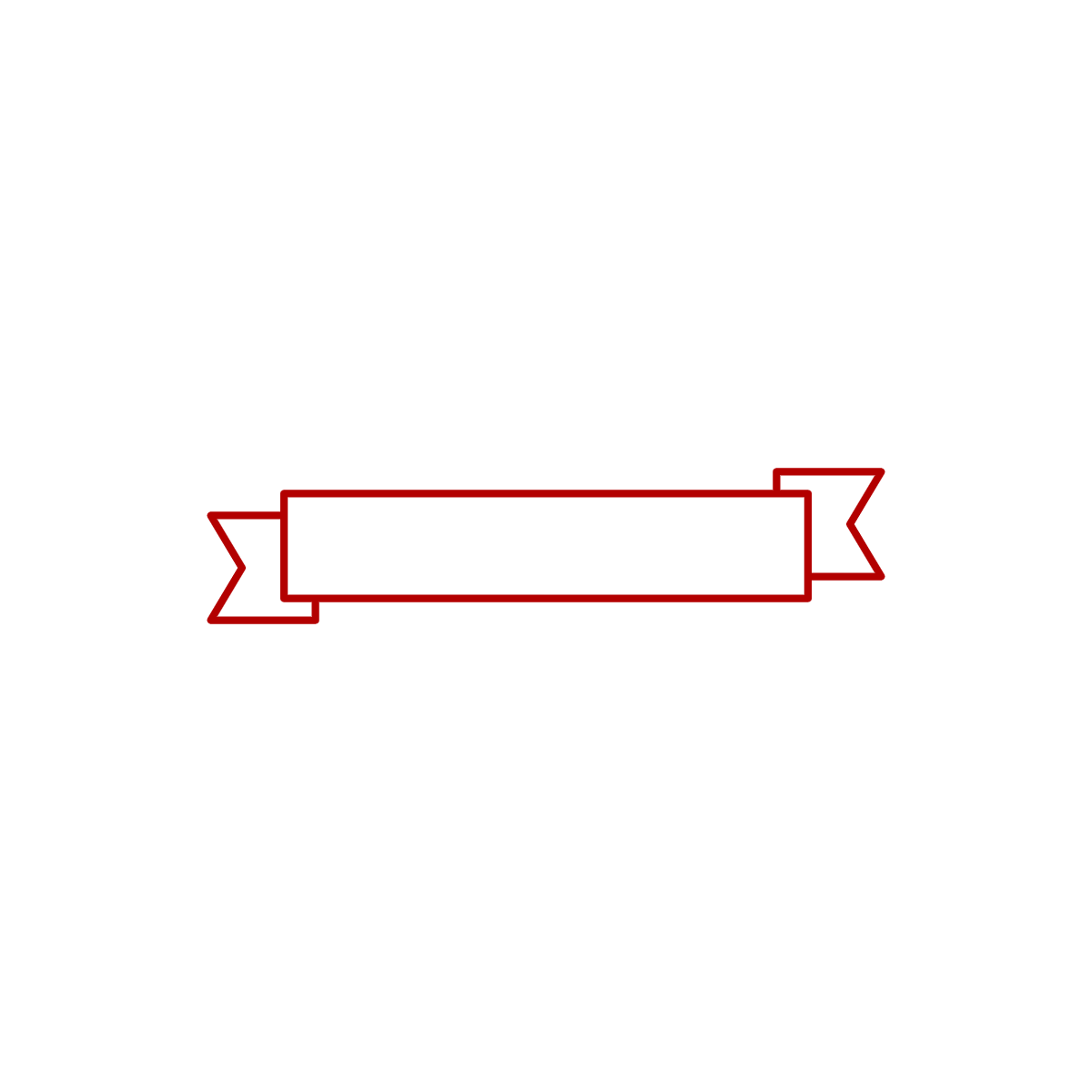 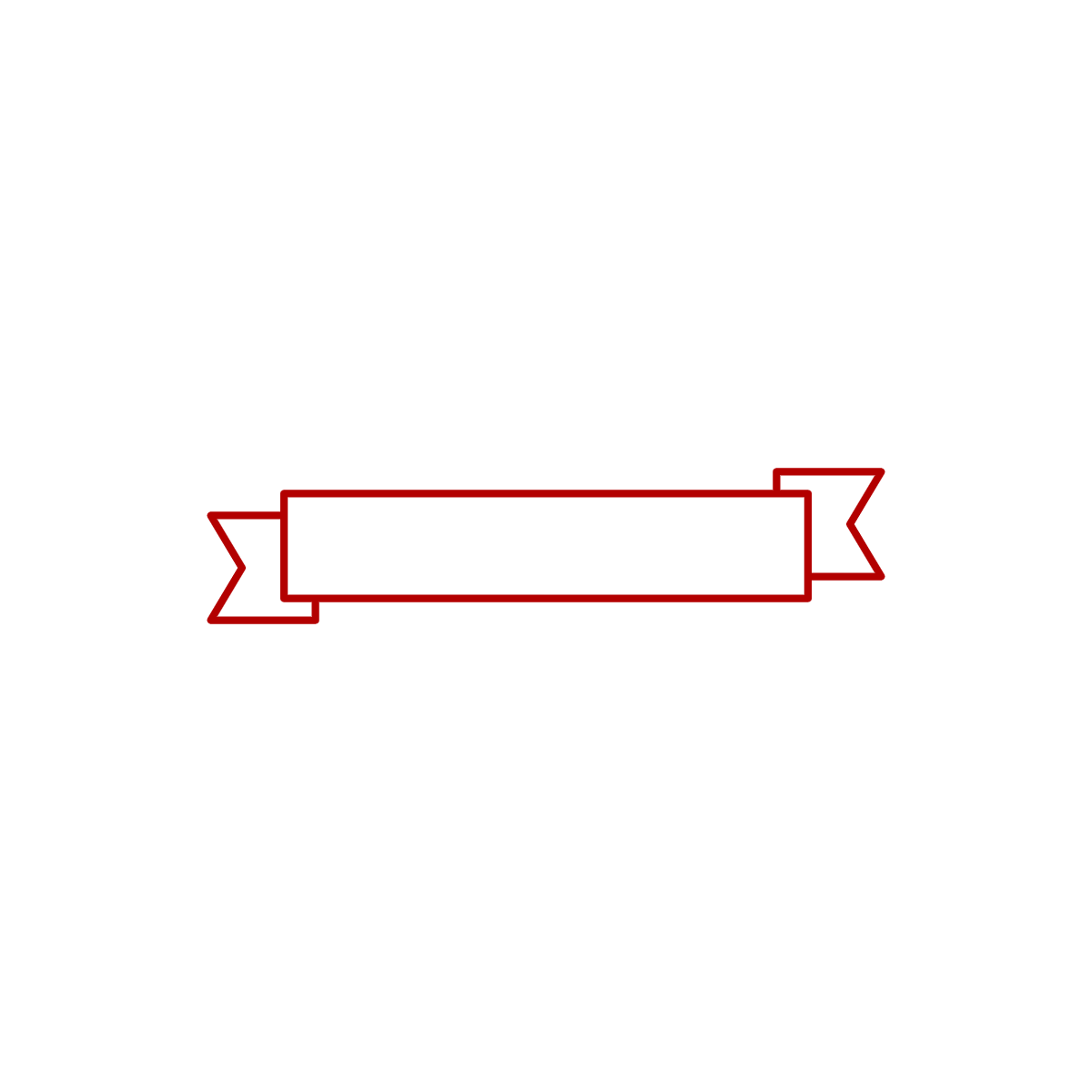 What’s To Love in the Campus Proposal
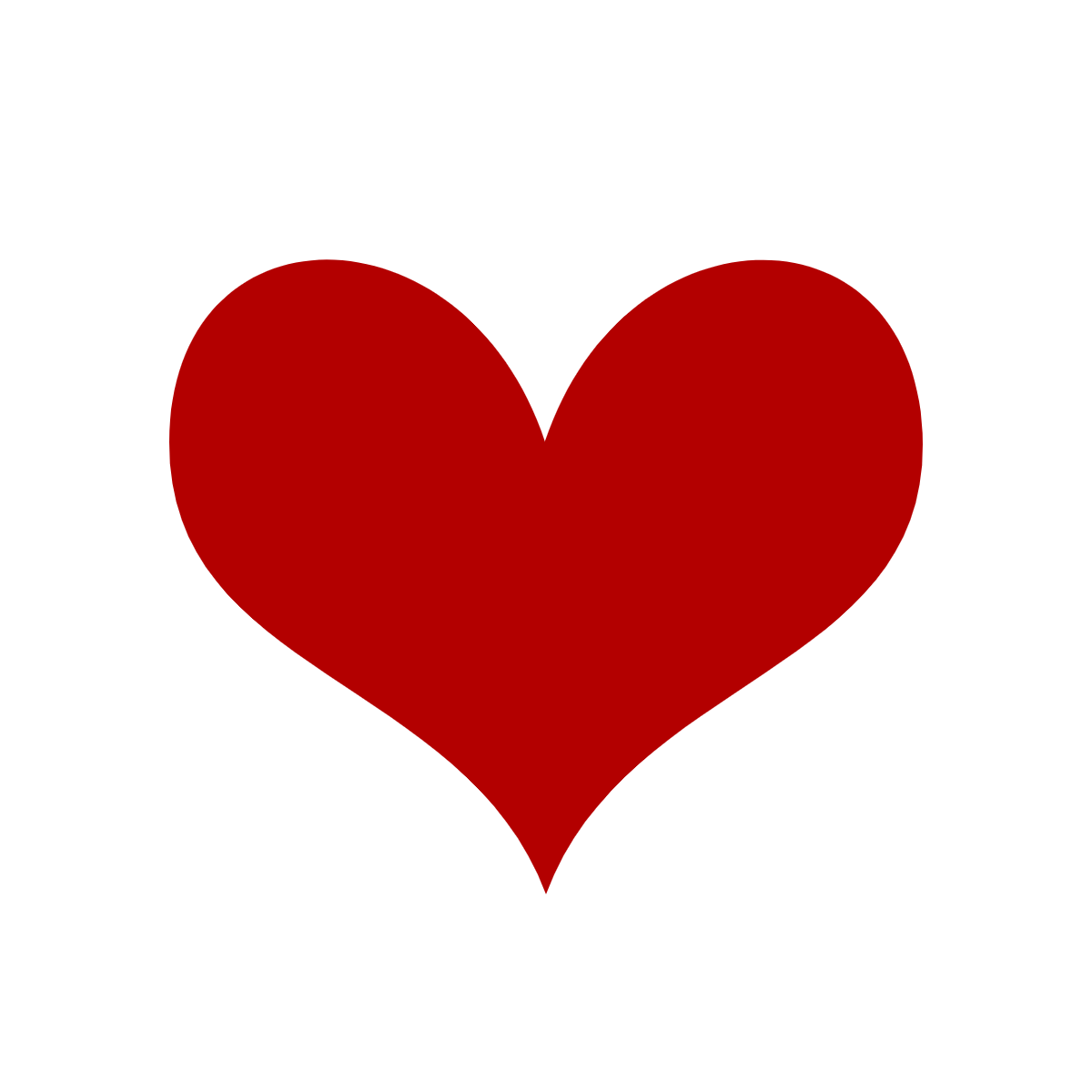 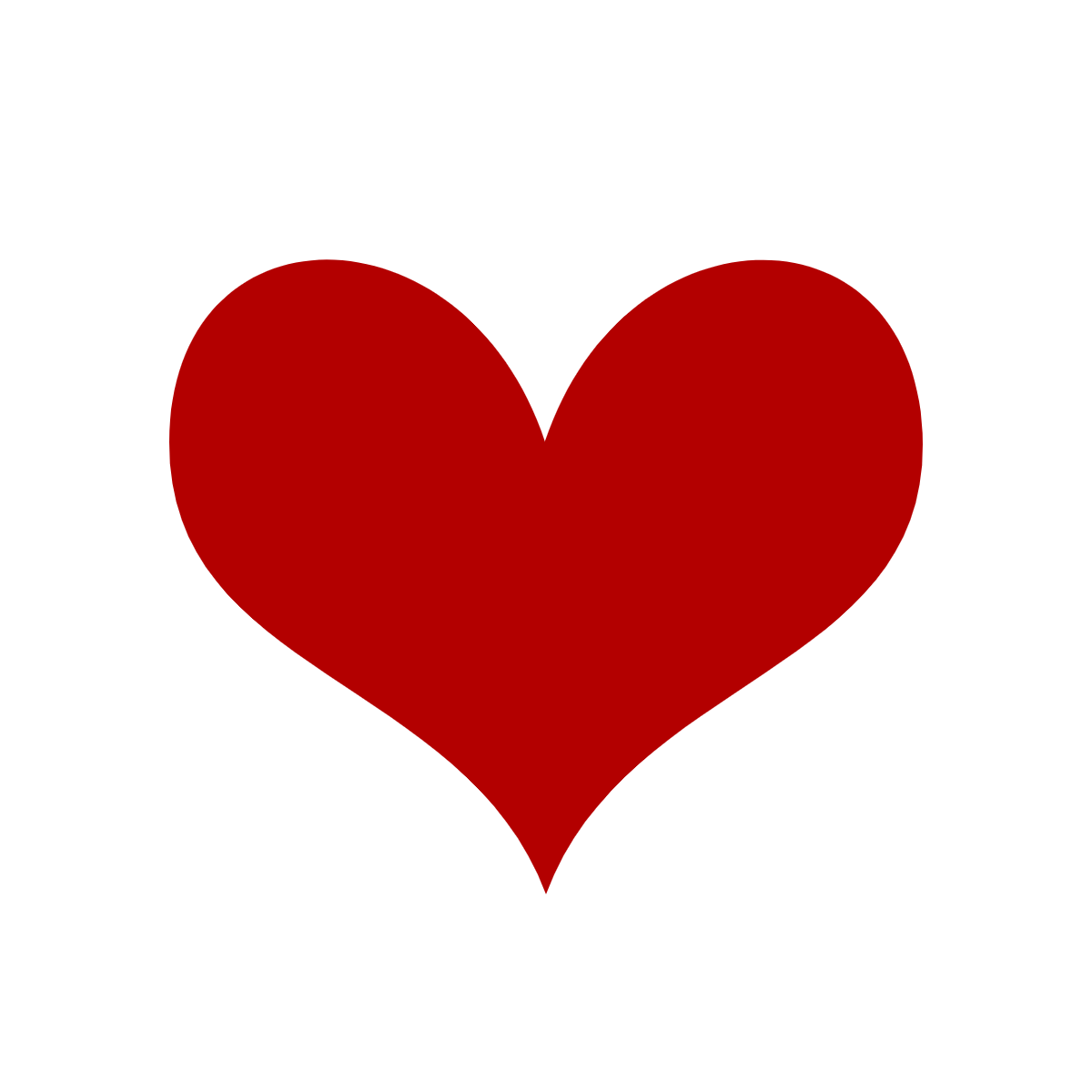 OVCR
Grad Coll
IT
Library
Compliance & Research Support
Data Curation & Preservation
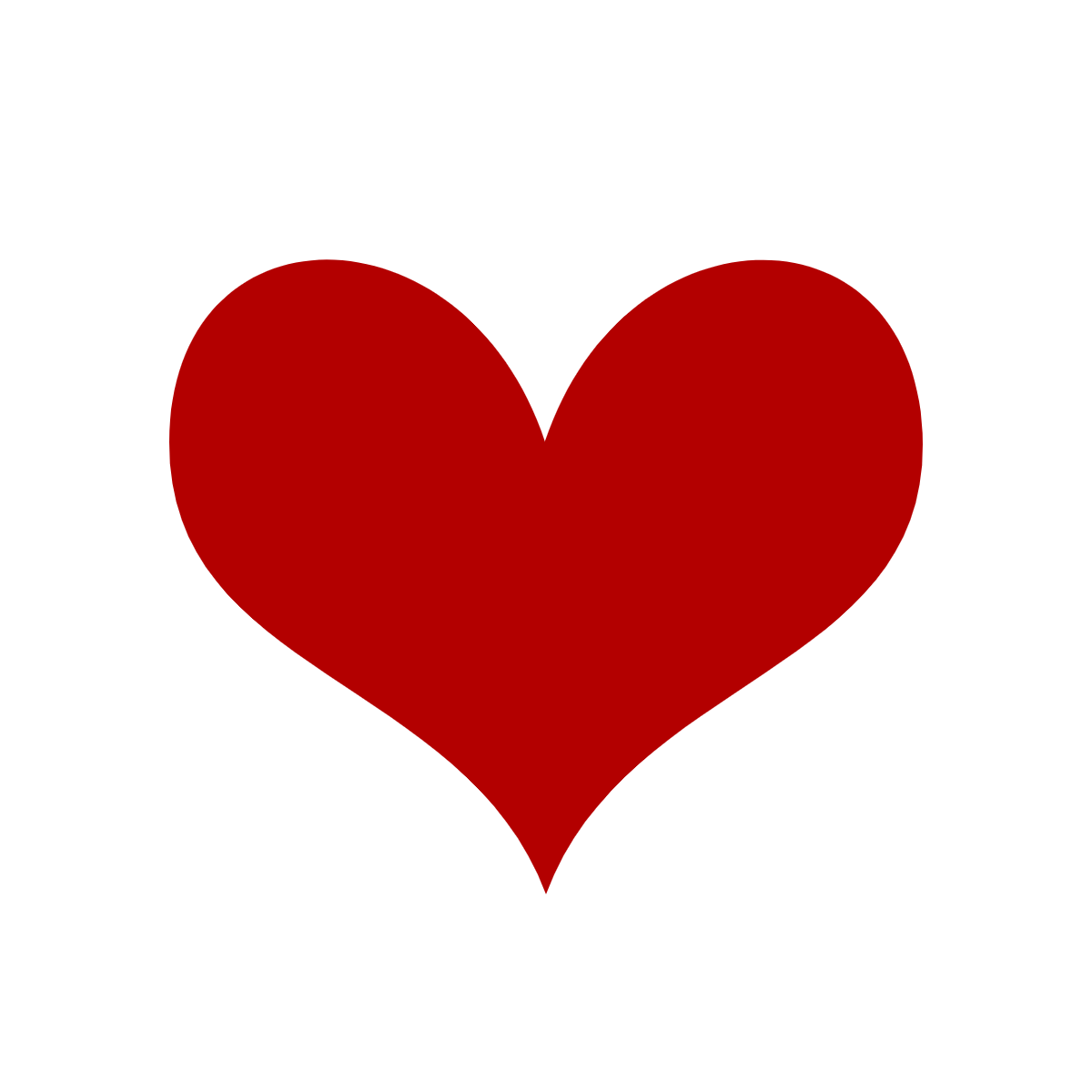 Storage
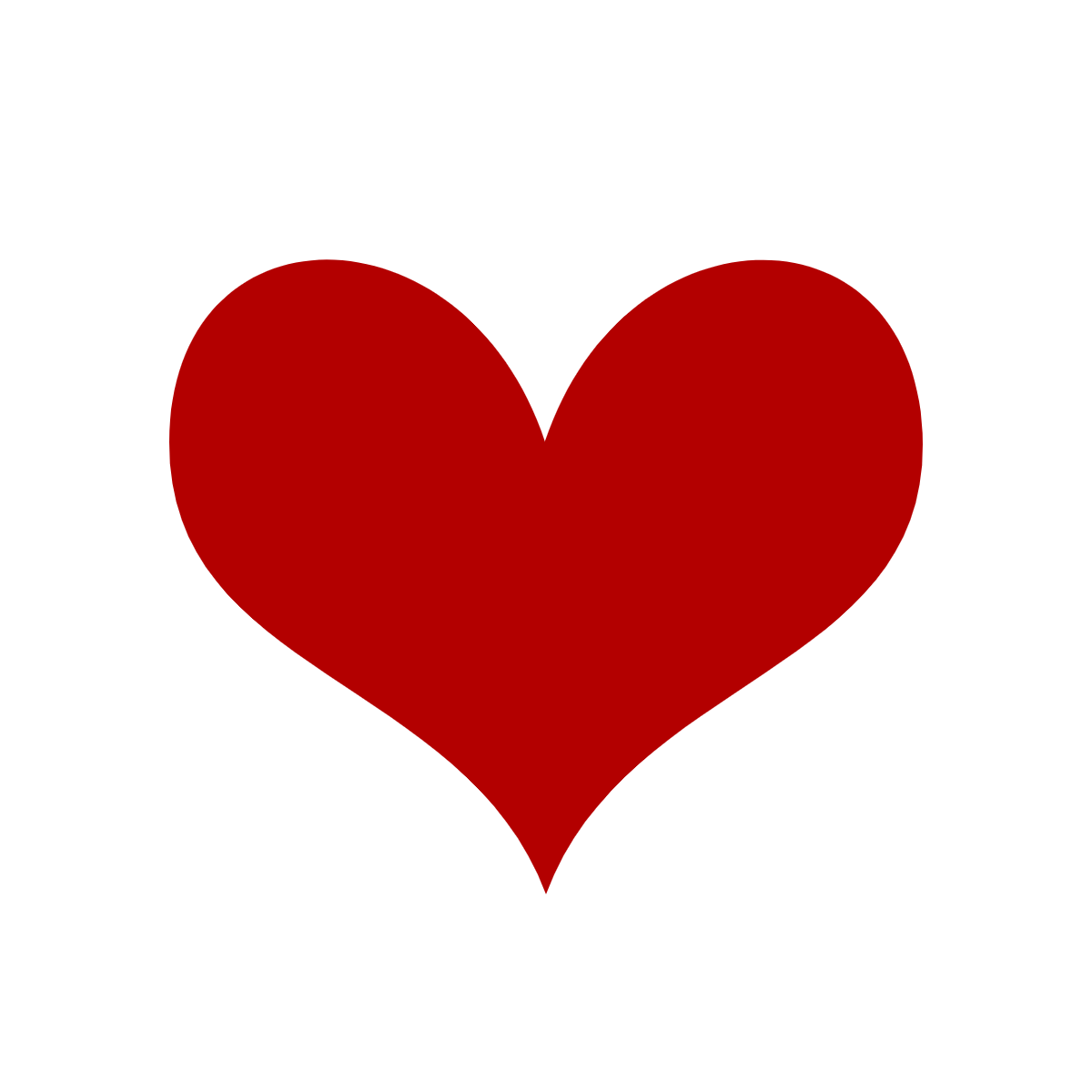 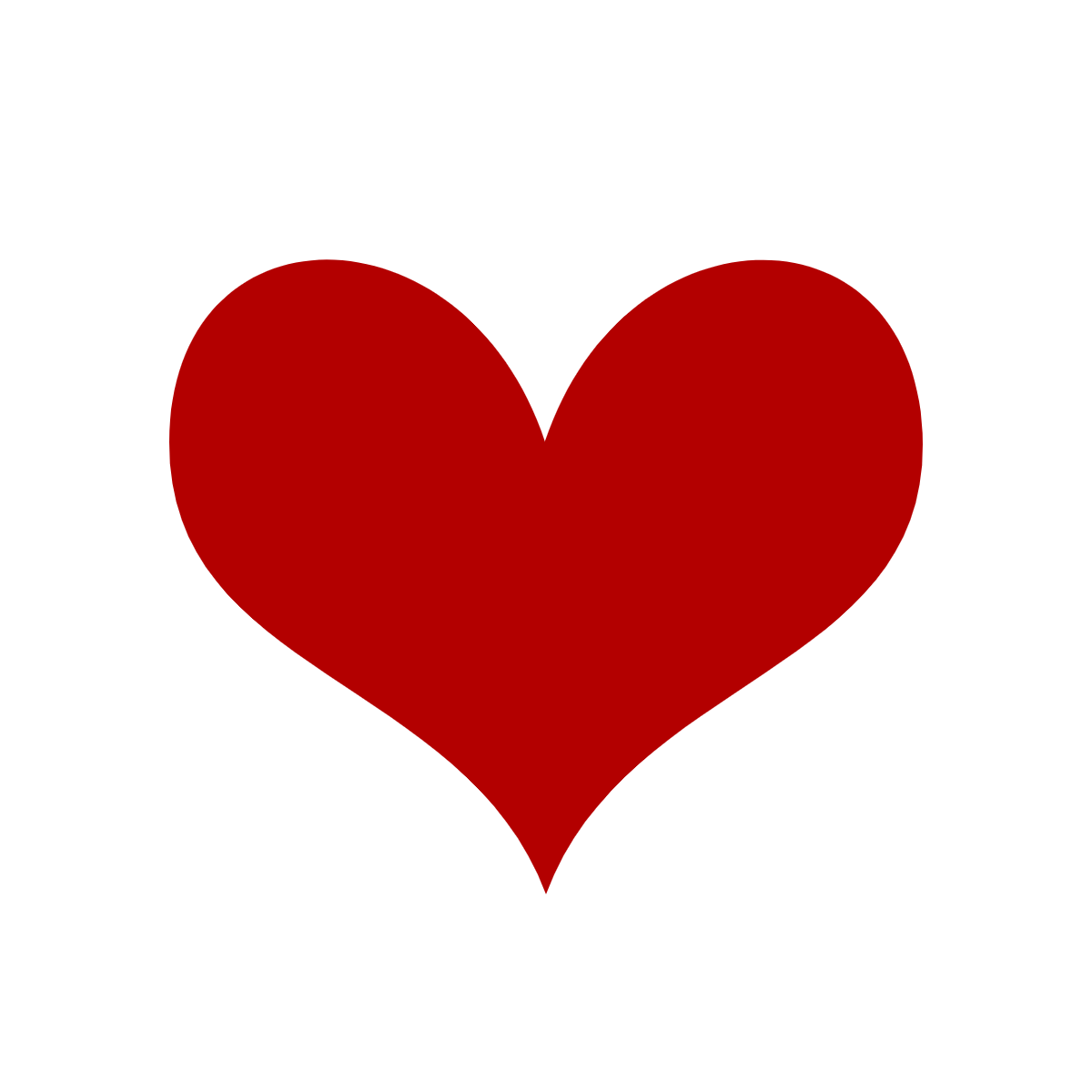 Computing
Grad Student Support
Infrastructure & Awareness
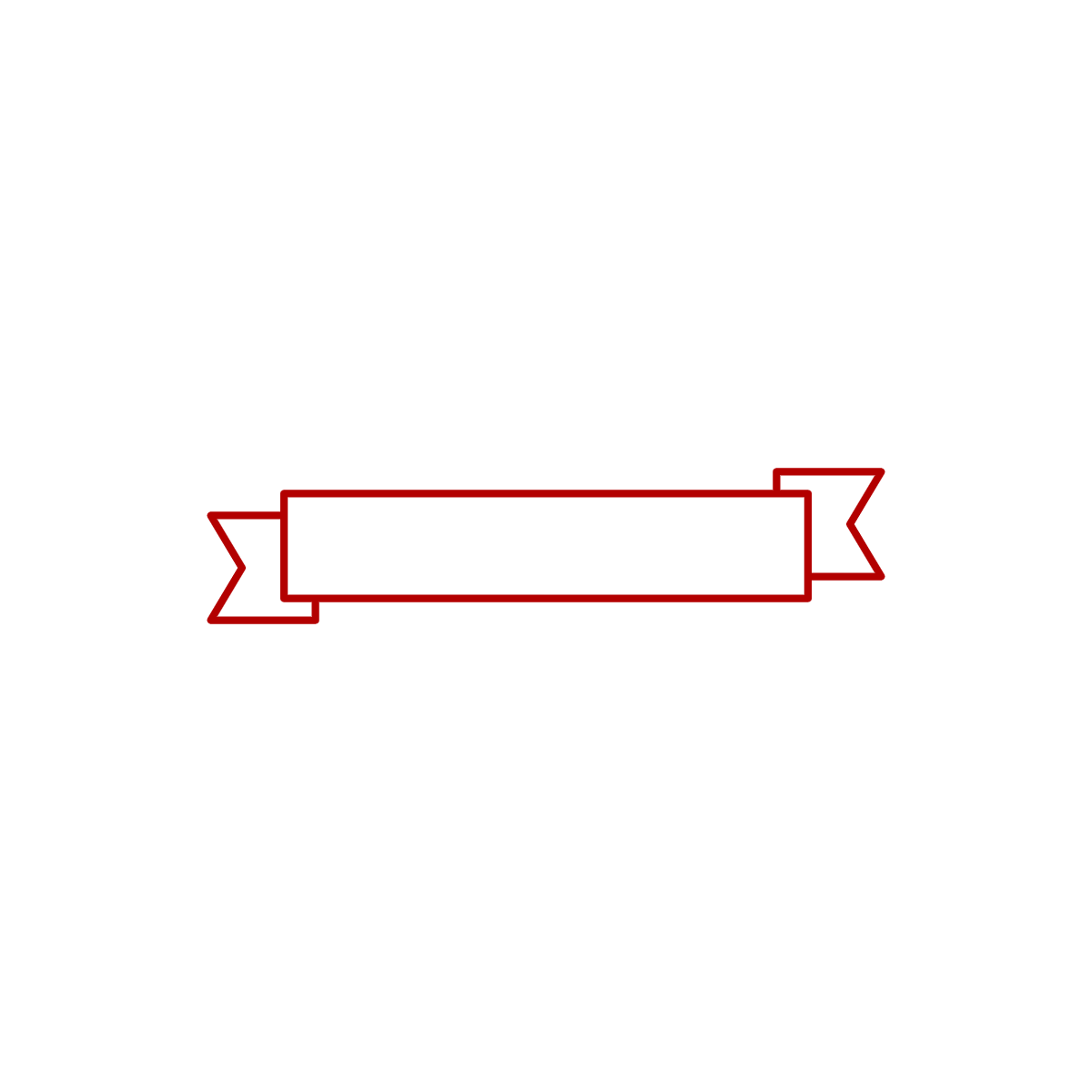 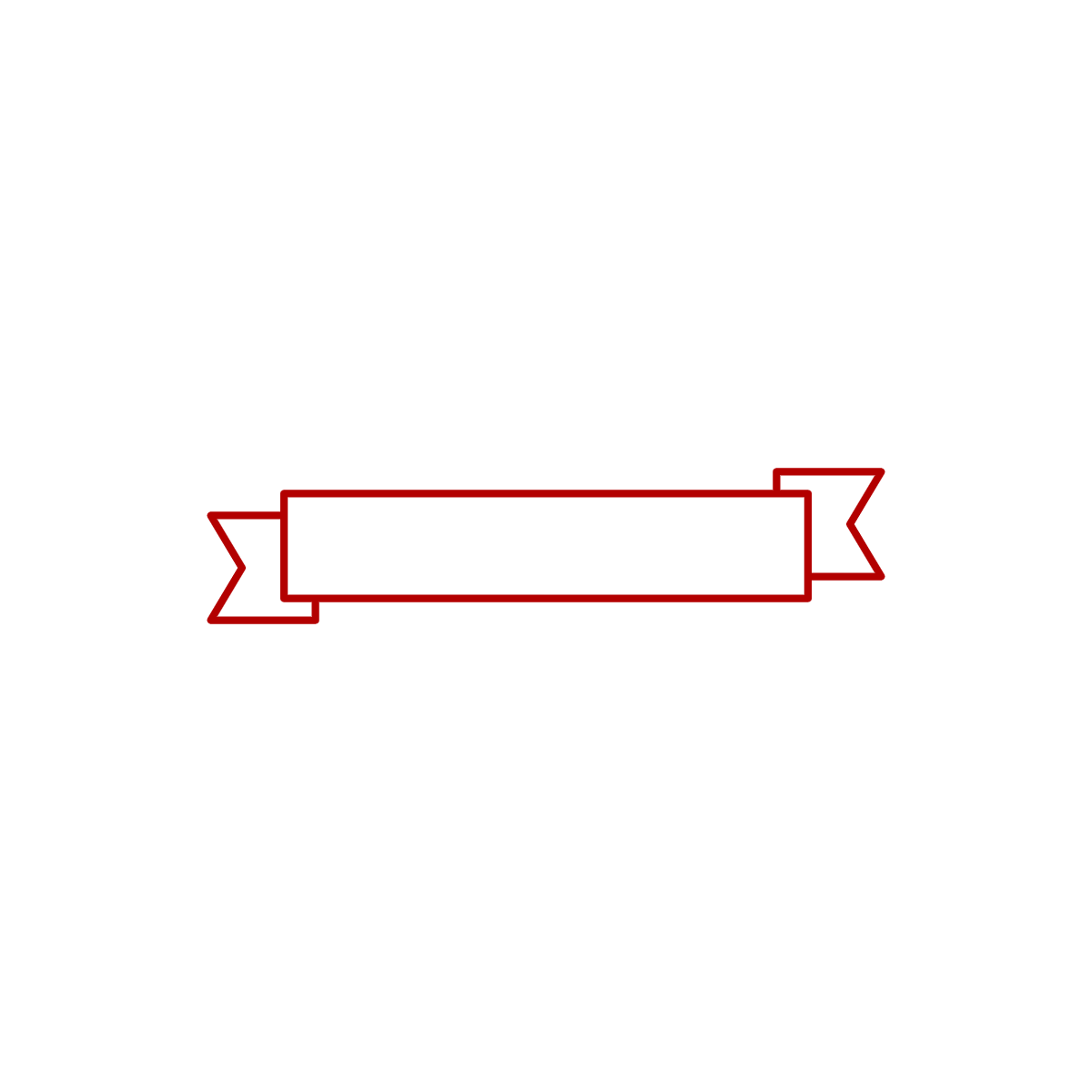 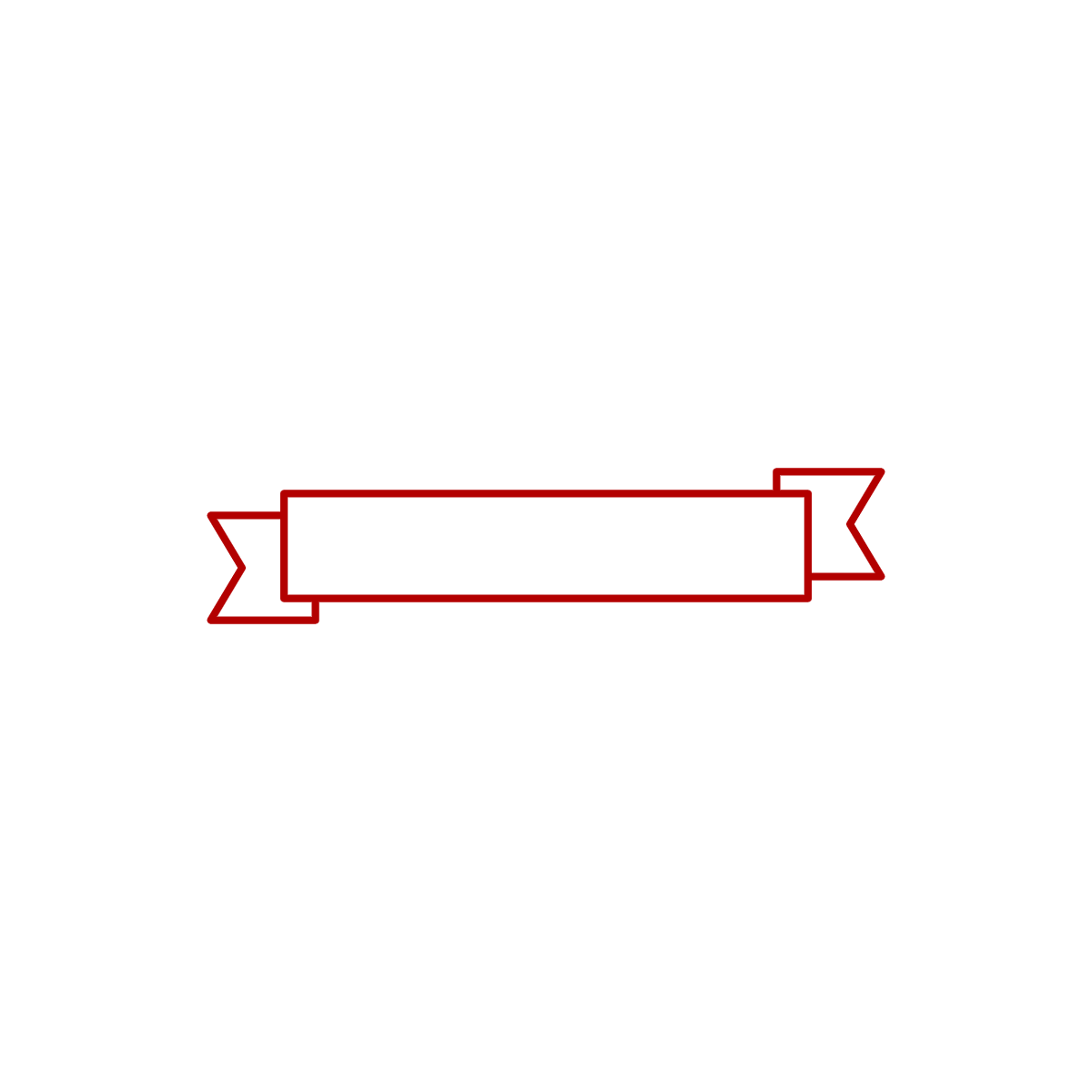 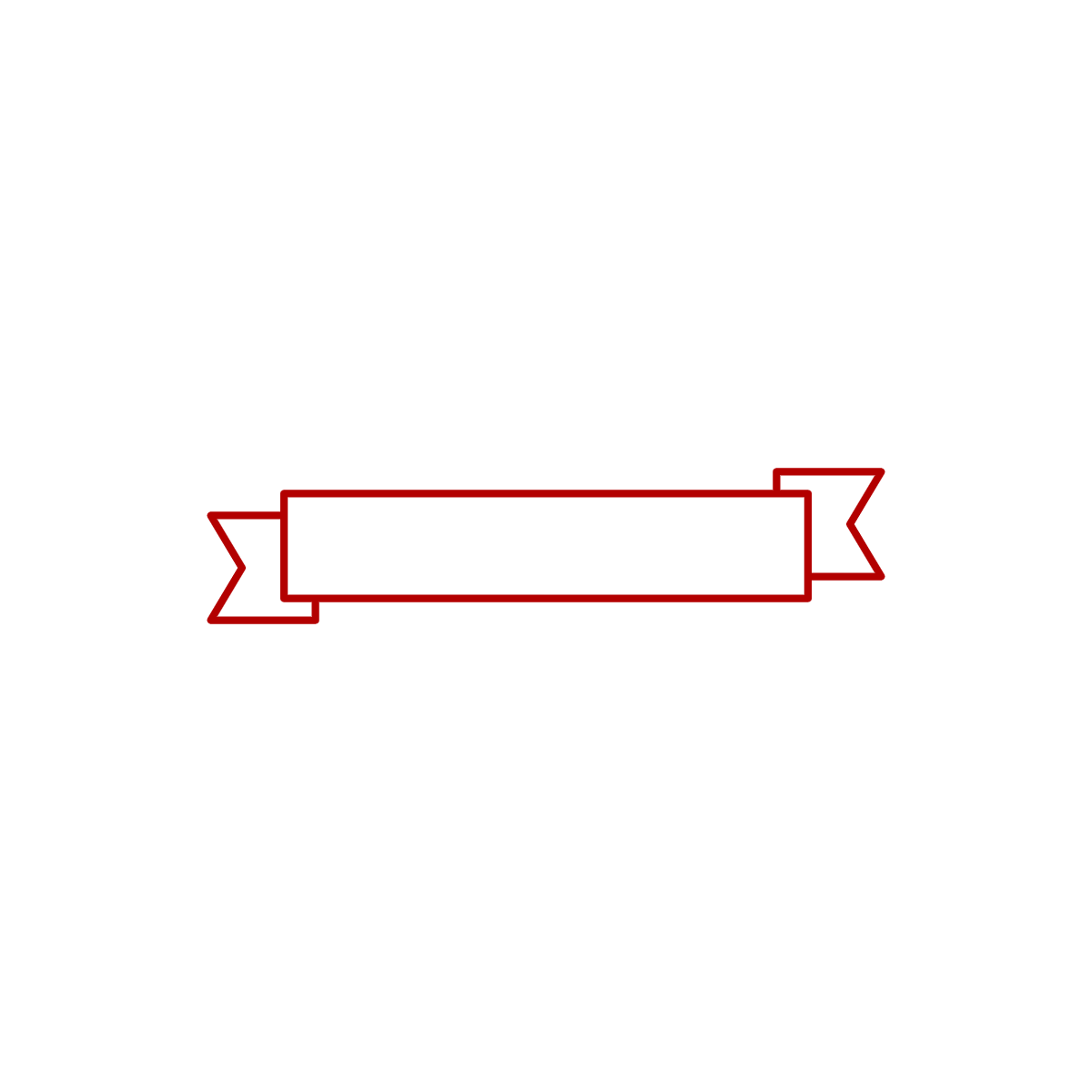 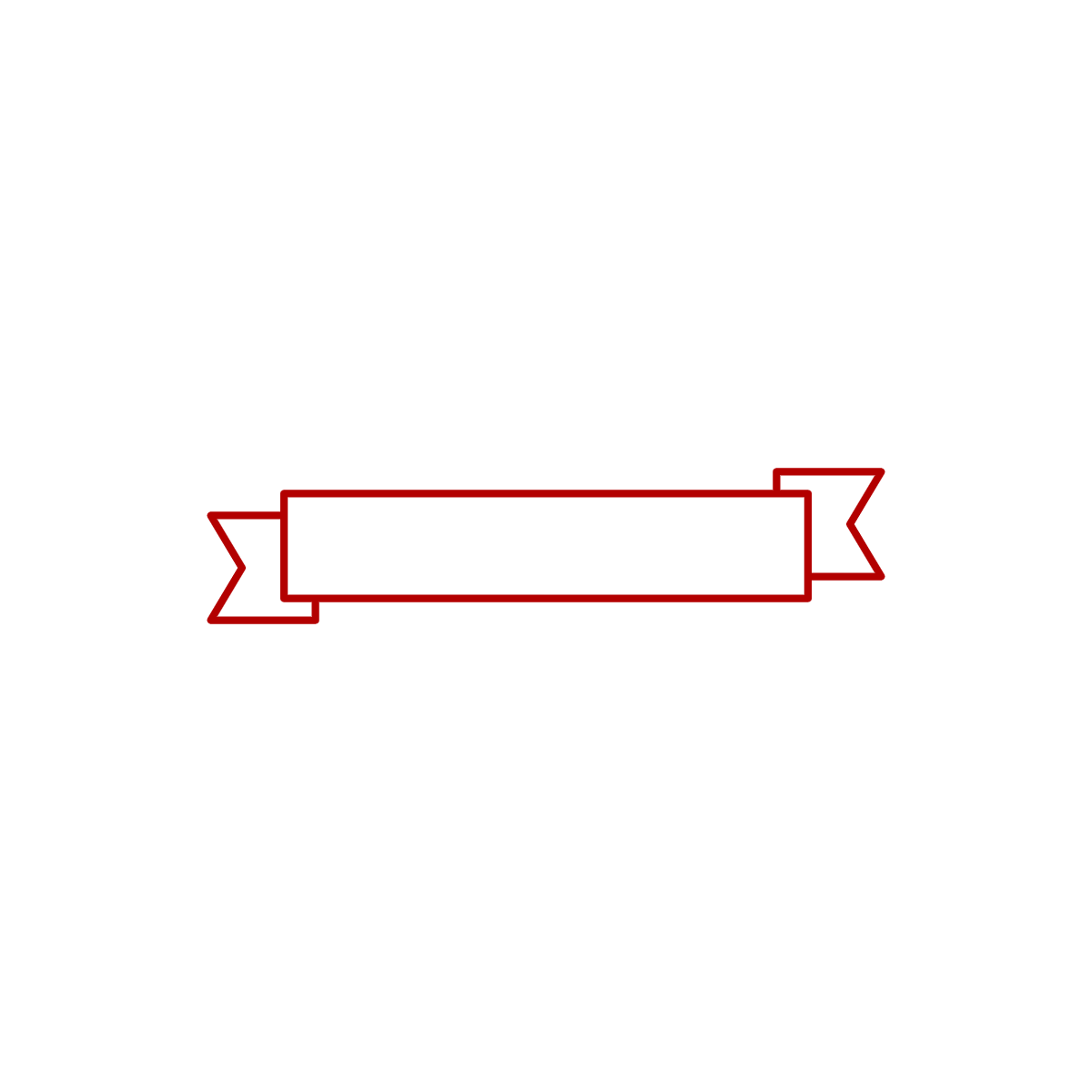 What’s To Love in the Campus Proposal
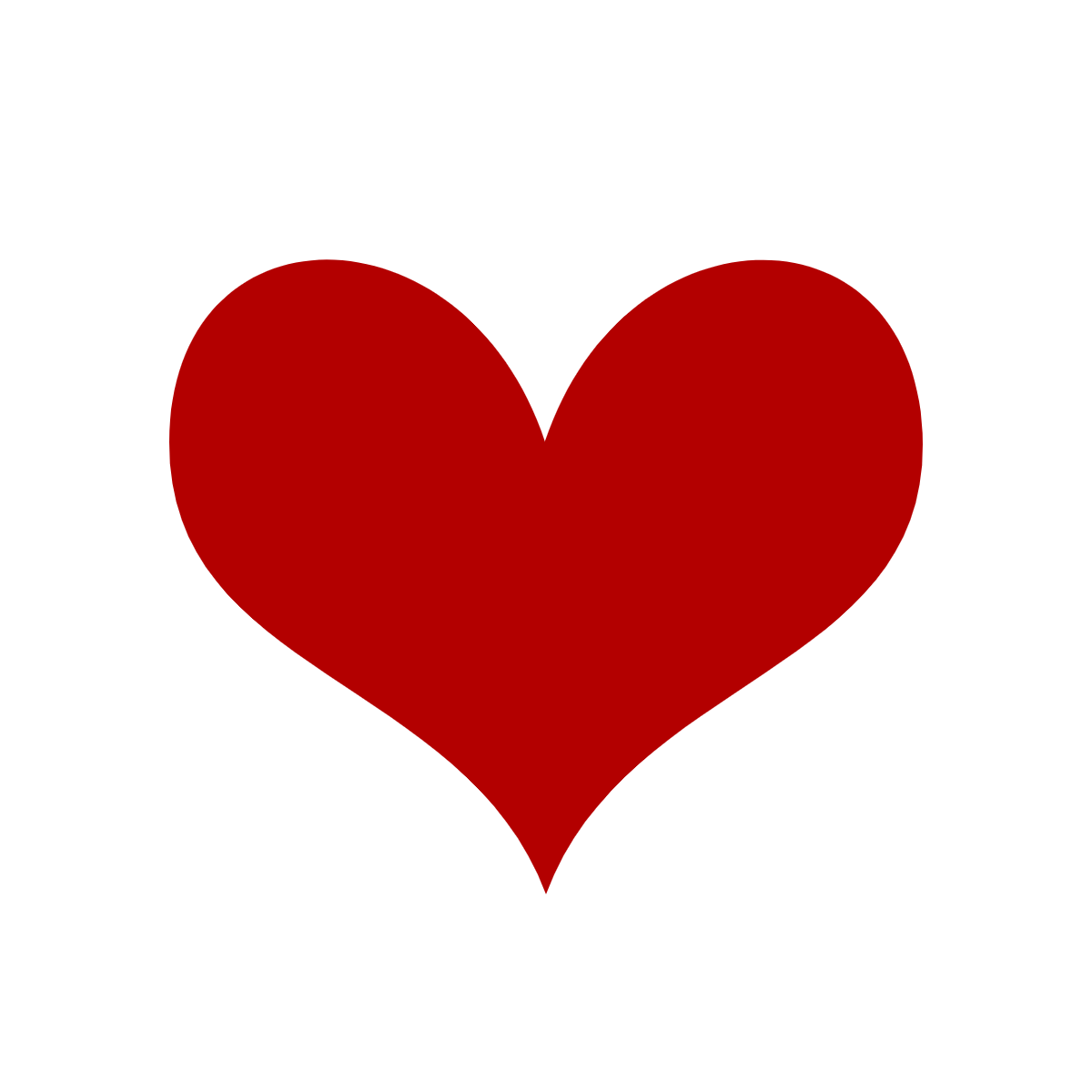 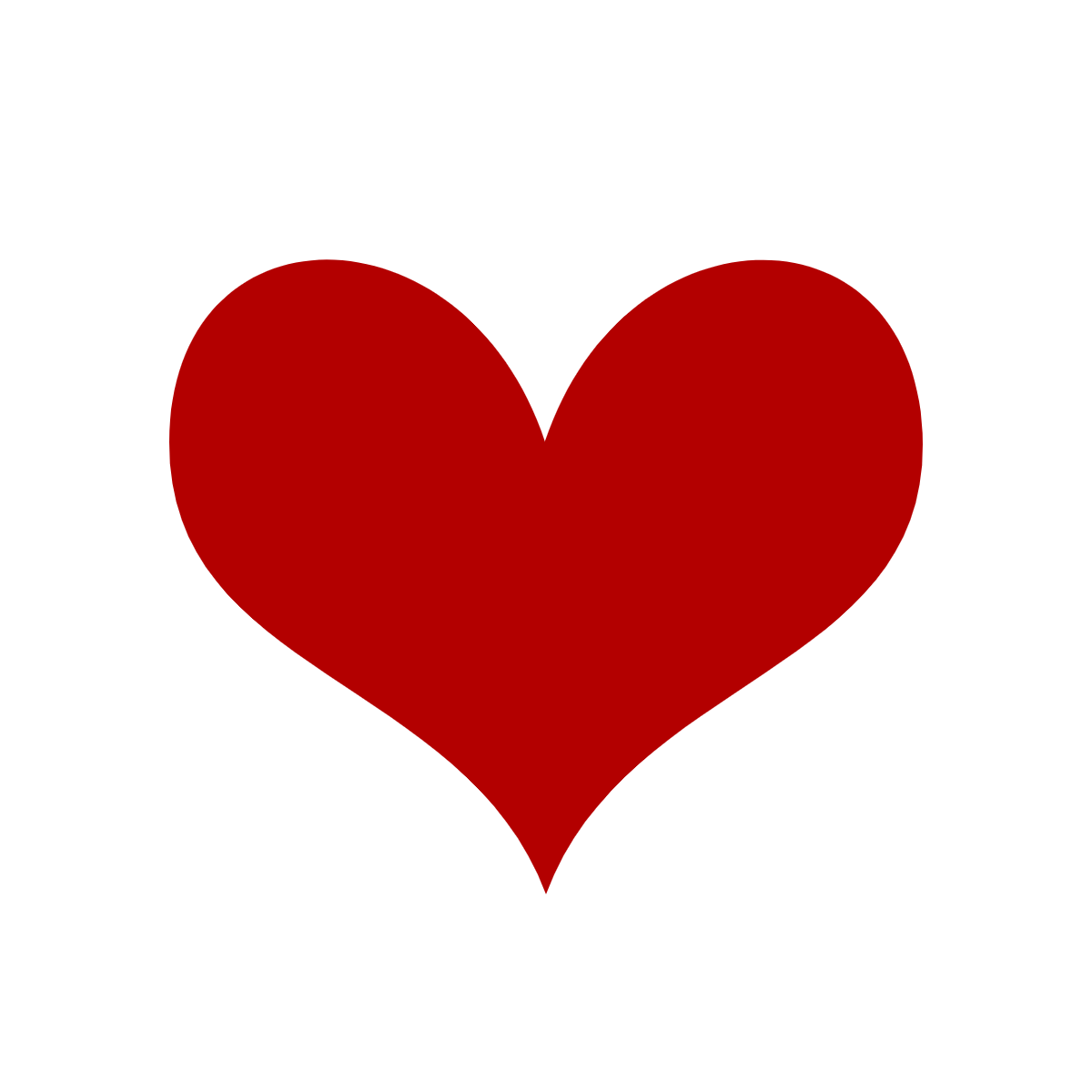 OVCR
iSchool
Grad Coll
IT
Library
Compliance & Research Support
Data Curation & Preservation
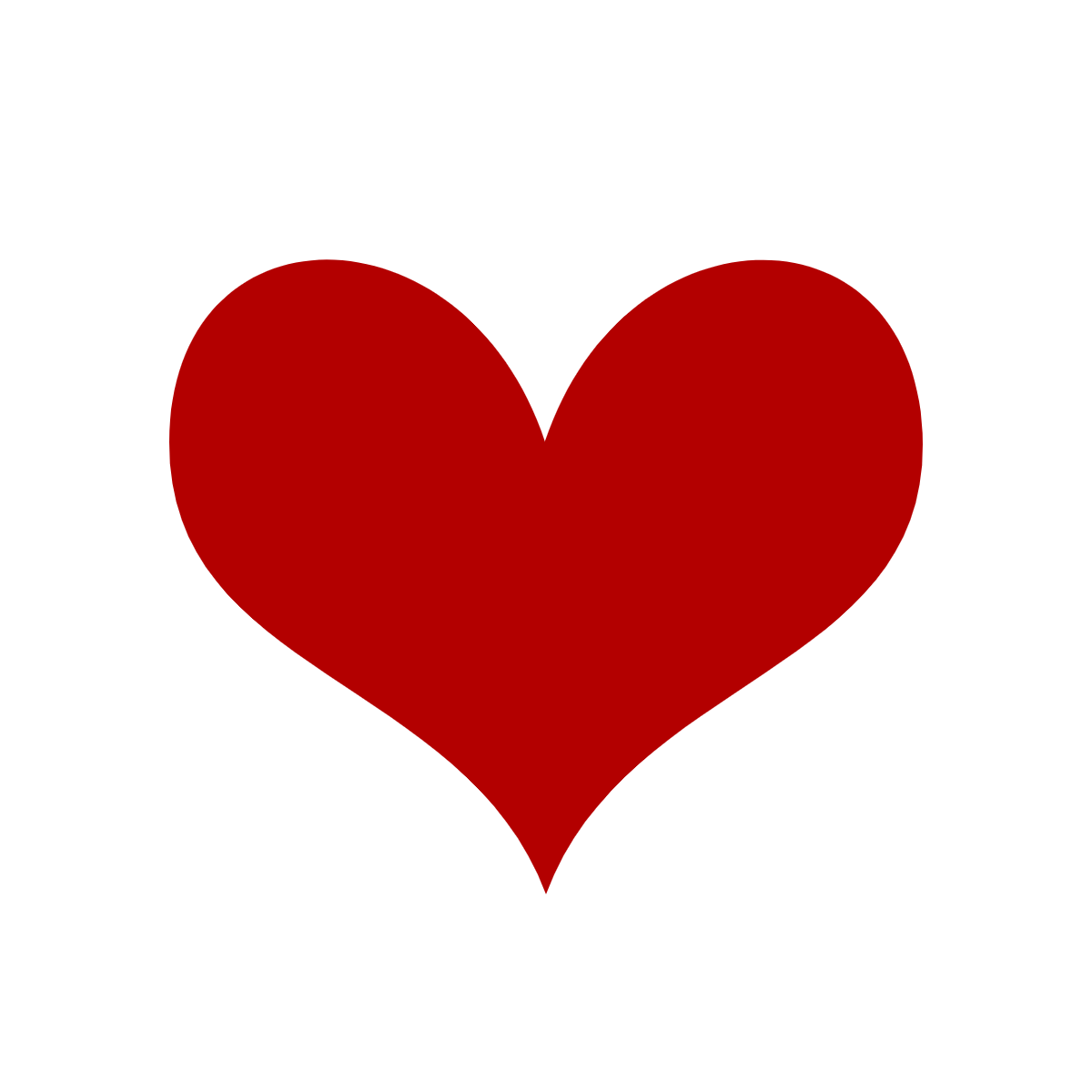 Storage
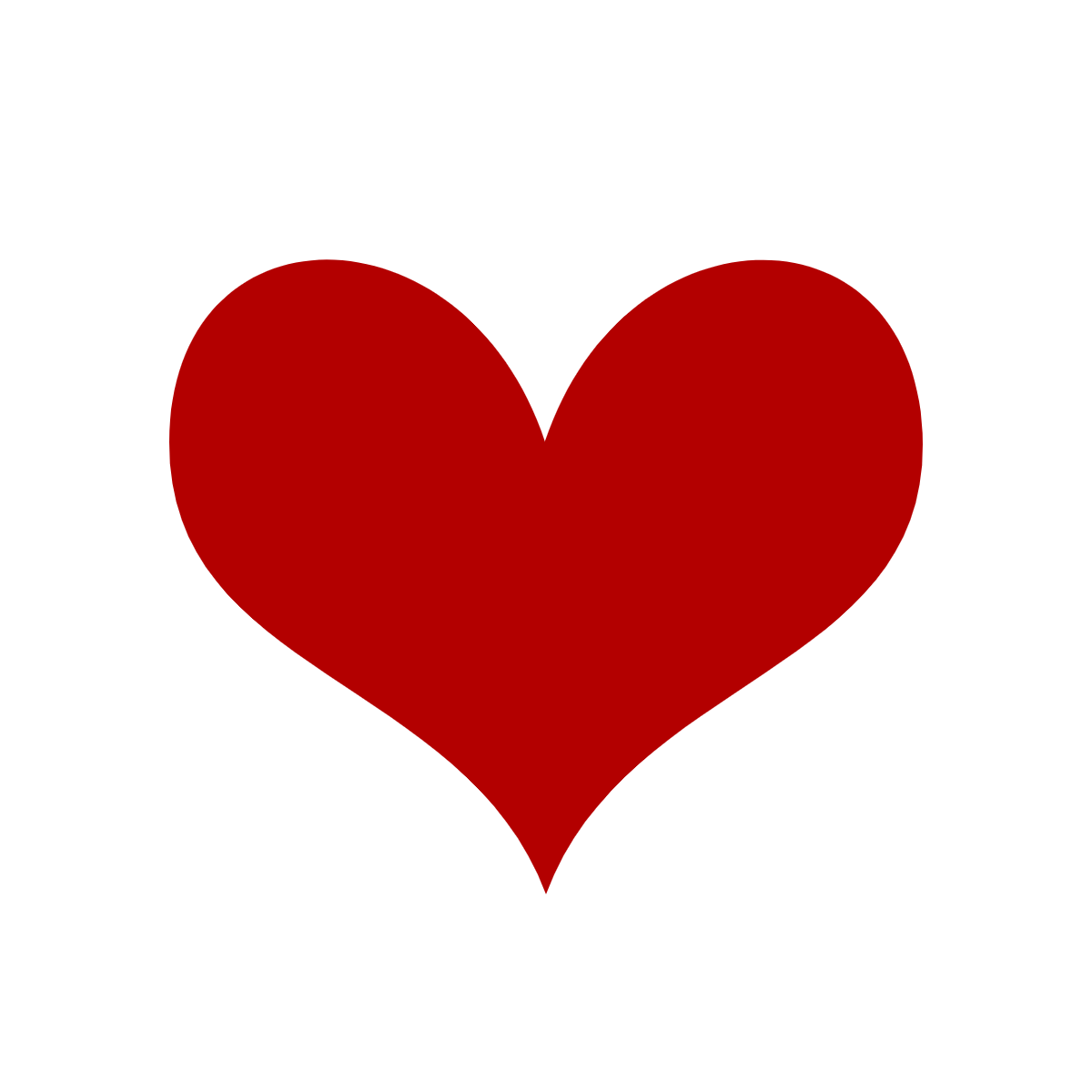 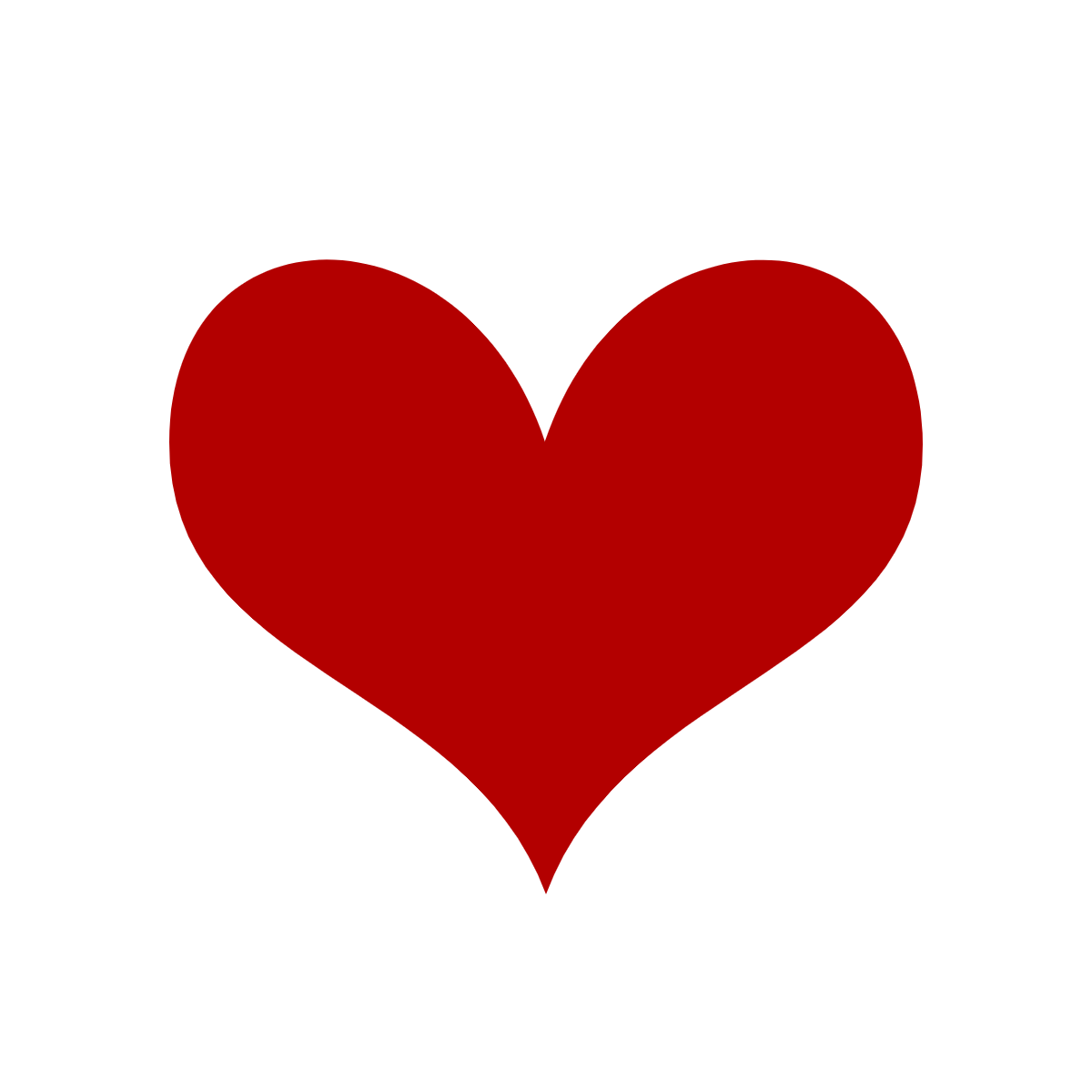 Computing
Grad Student Support
Infrastructure & Awareness
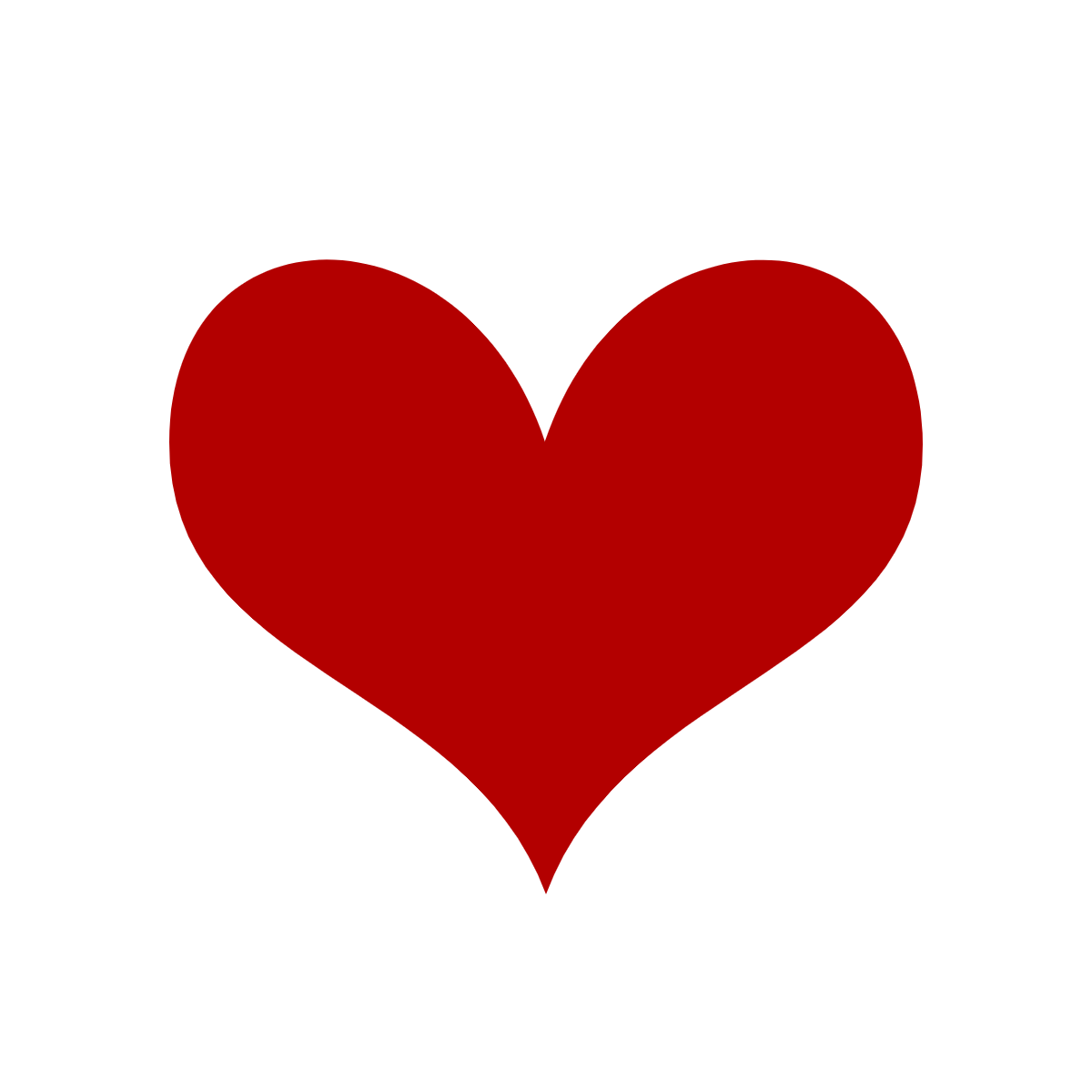 LIS Professional Pathways
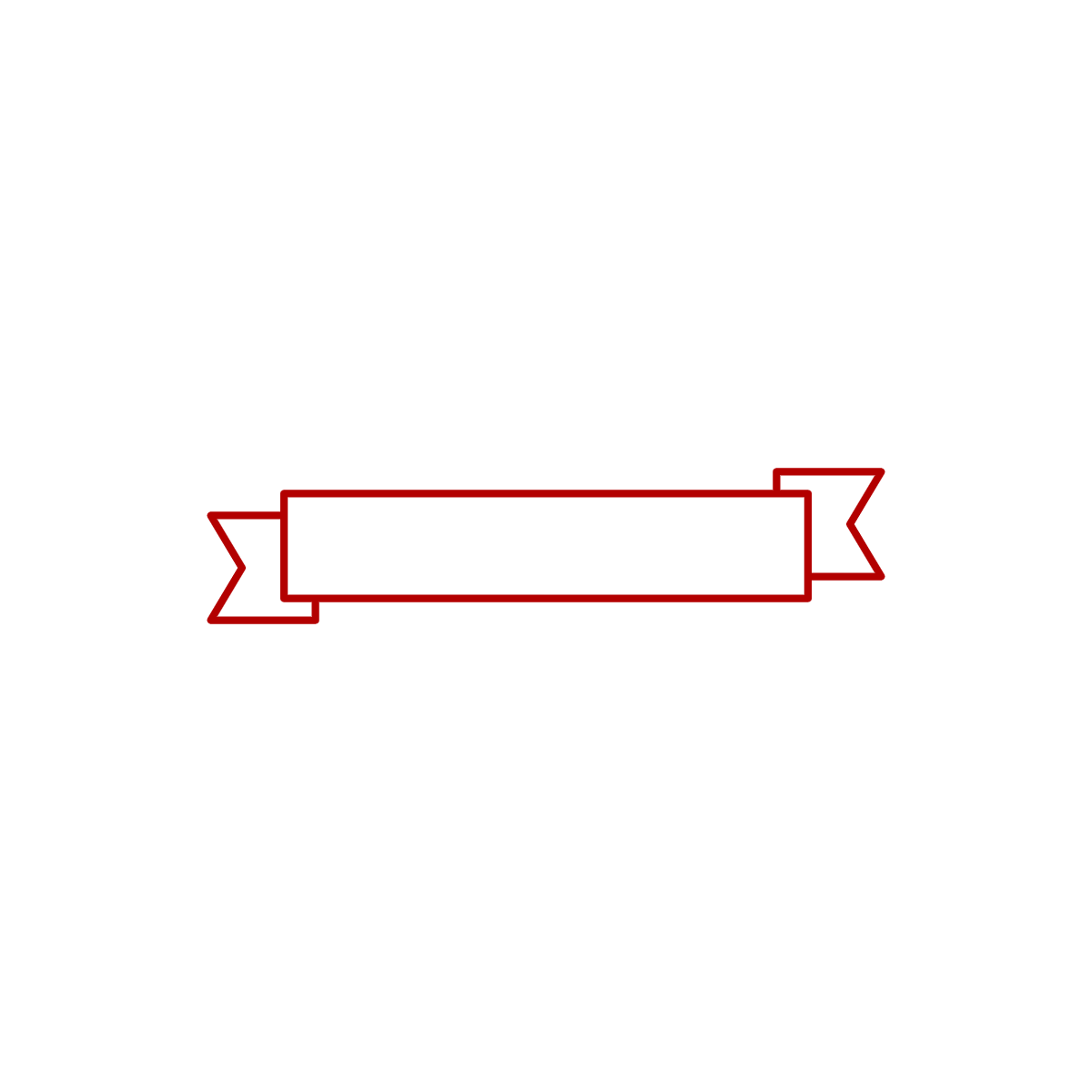 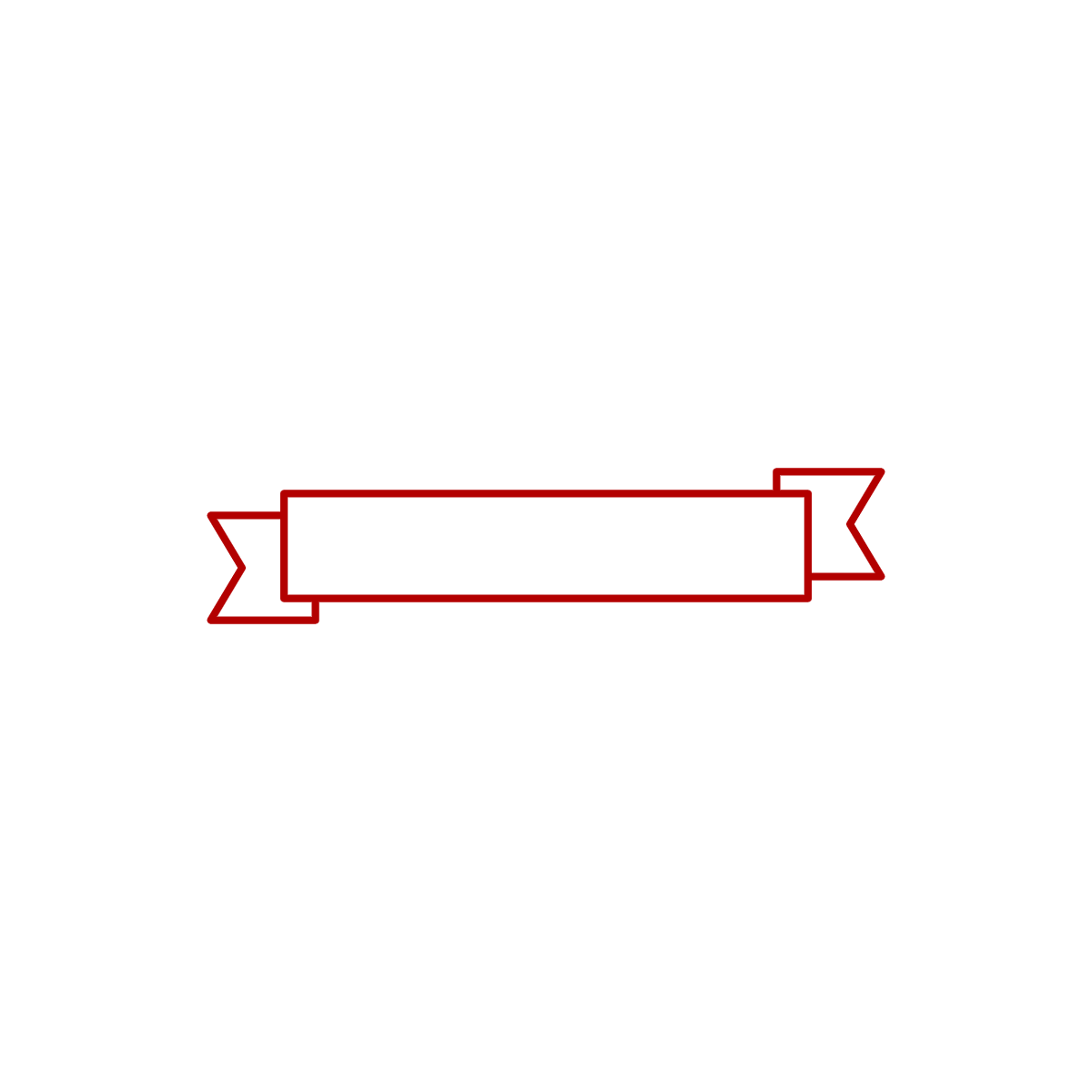 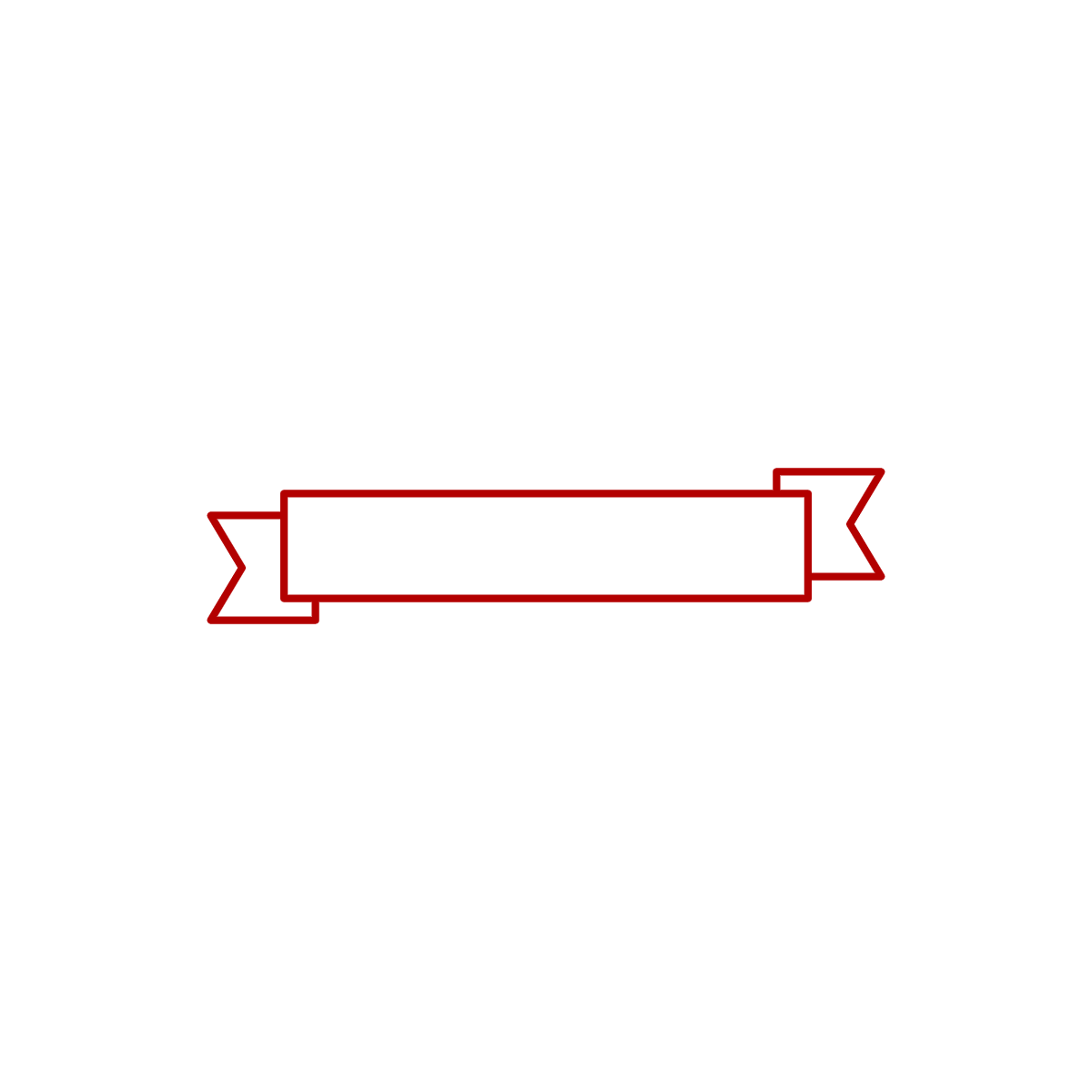 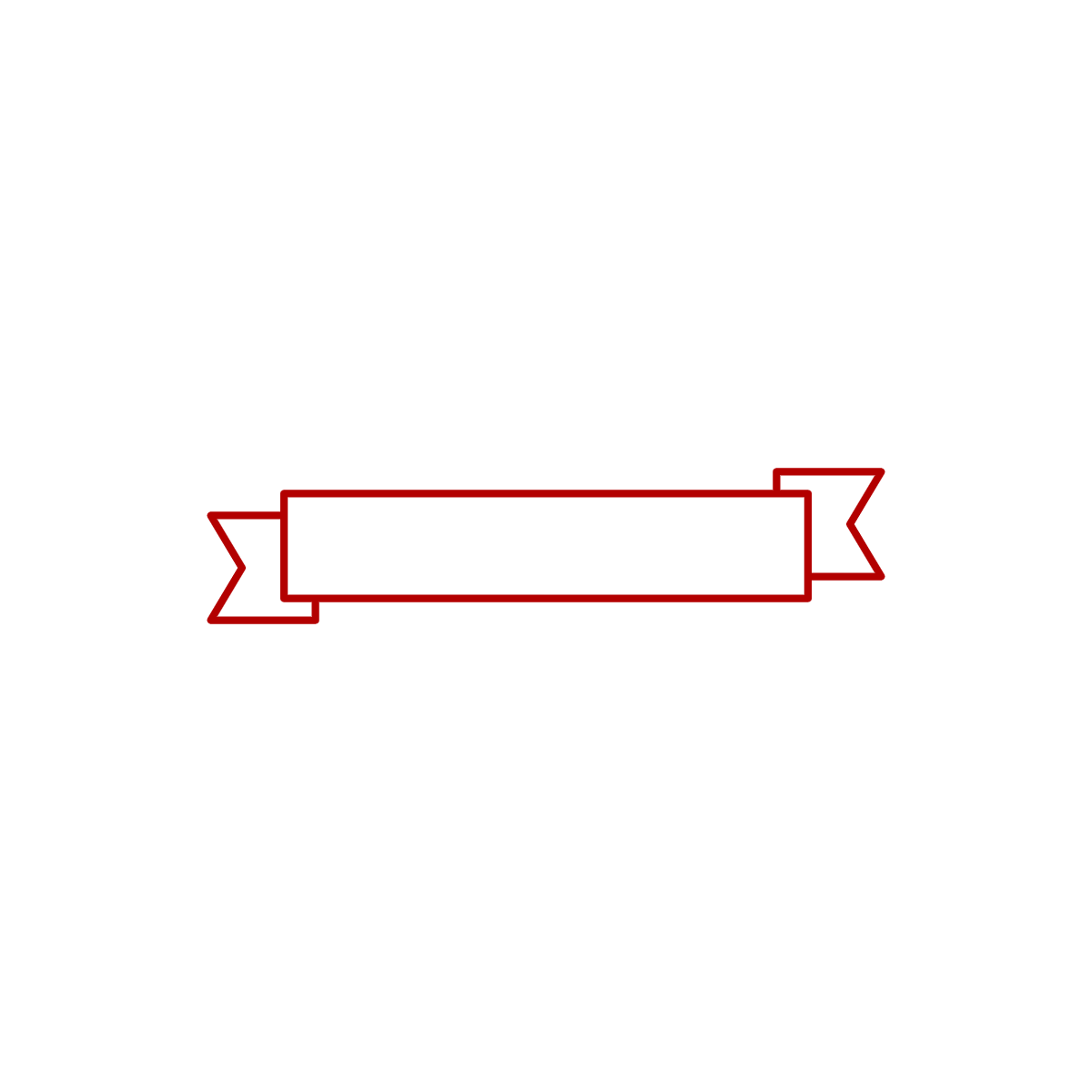 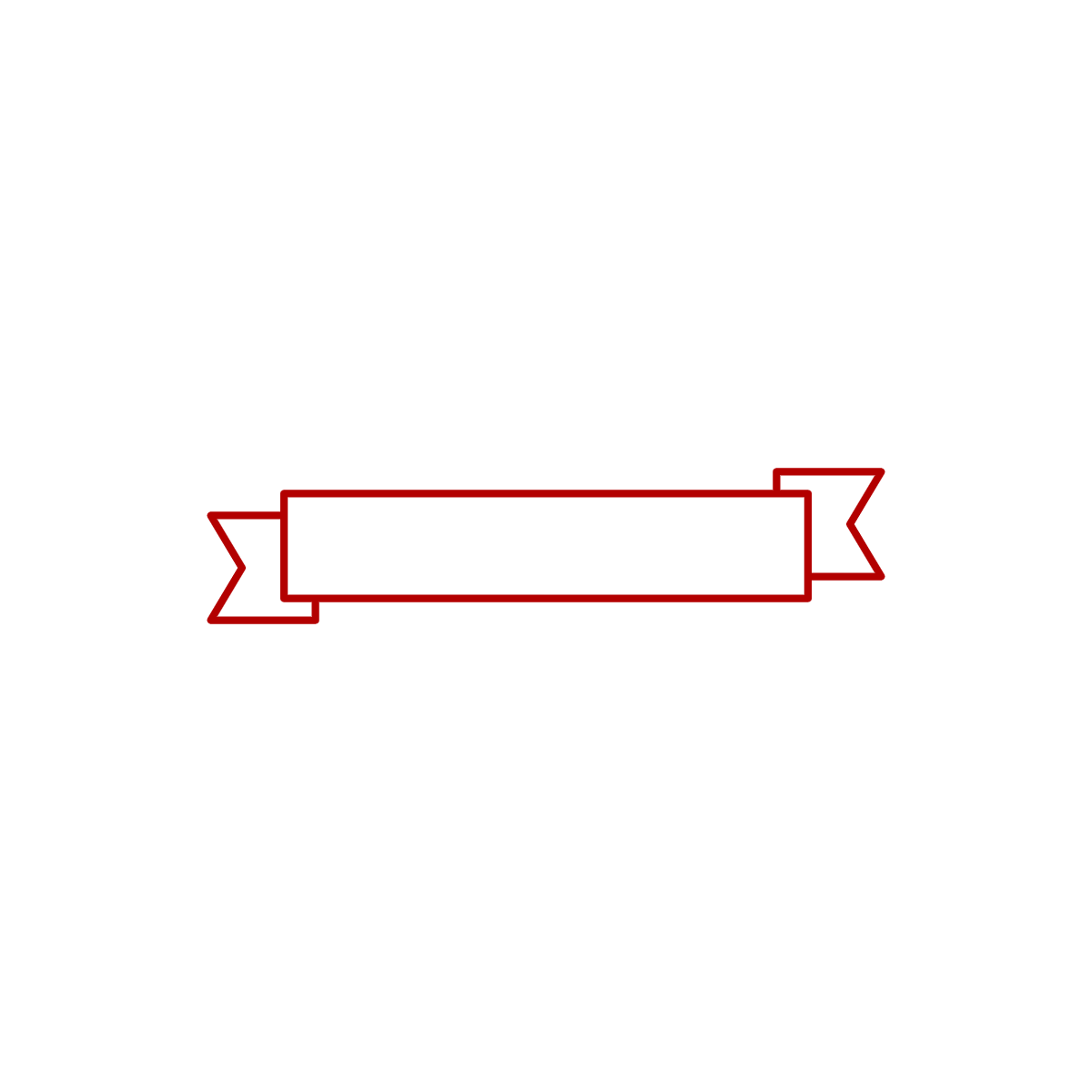 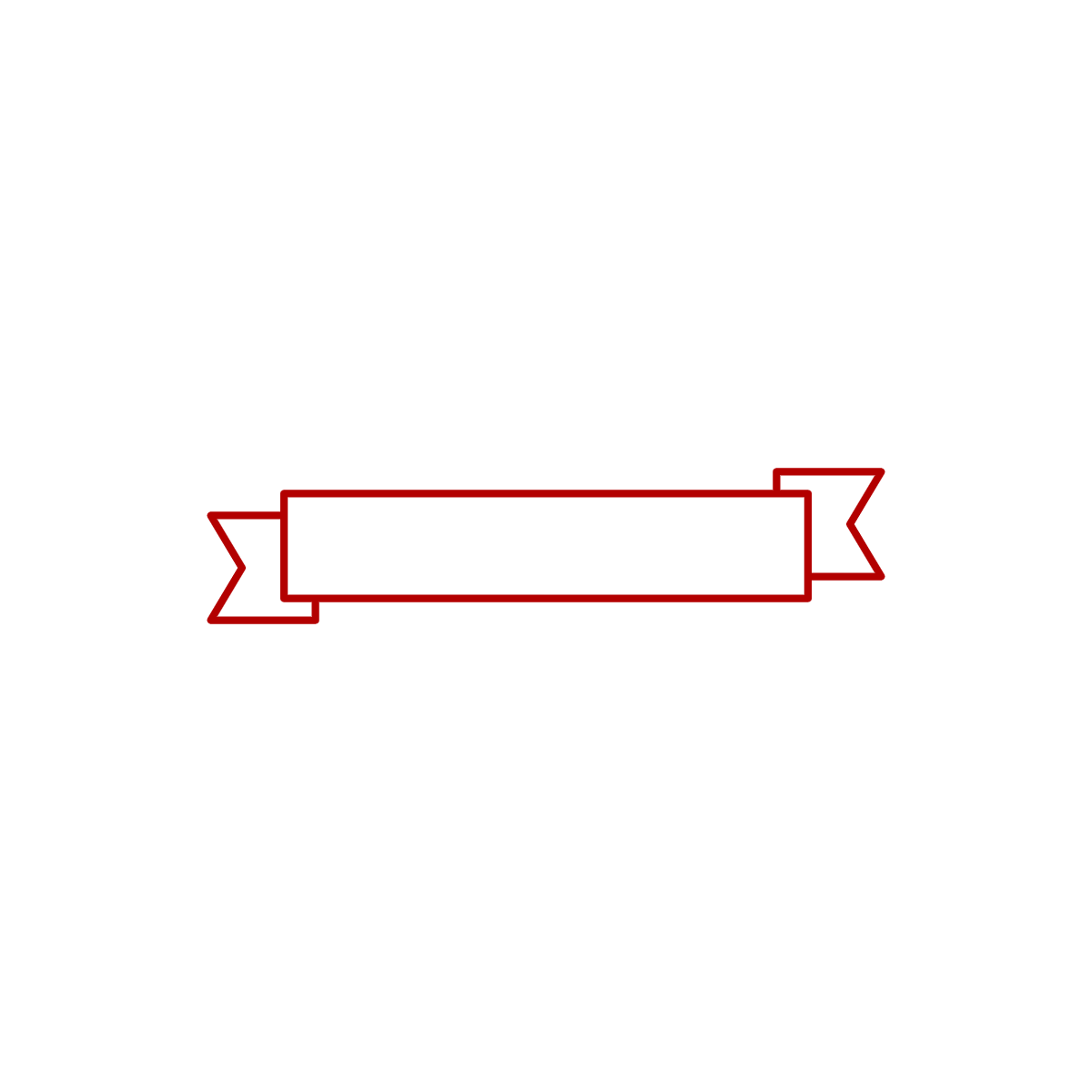 Within your control
(mostly)
Out of your control
(but you know it will happen)
Preparation x Timing = RDS Funding
Timing
Stewarding Excellence @ Illinois IT
RDS Proposal
RDS in Campus Strategic Plan
Illinois Research Data Initiative
2012
2013
2010
2011
New VCR
NSF DMP Requirement
OSTP
Memo
Campus Proposal to Launch the RDS - Got
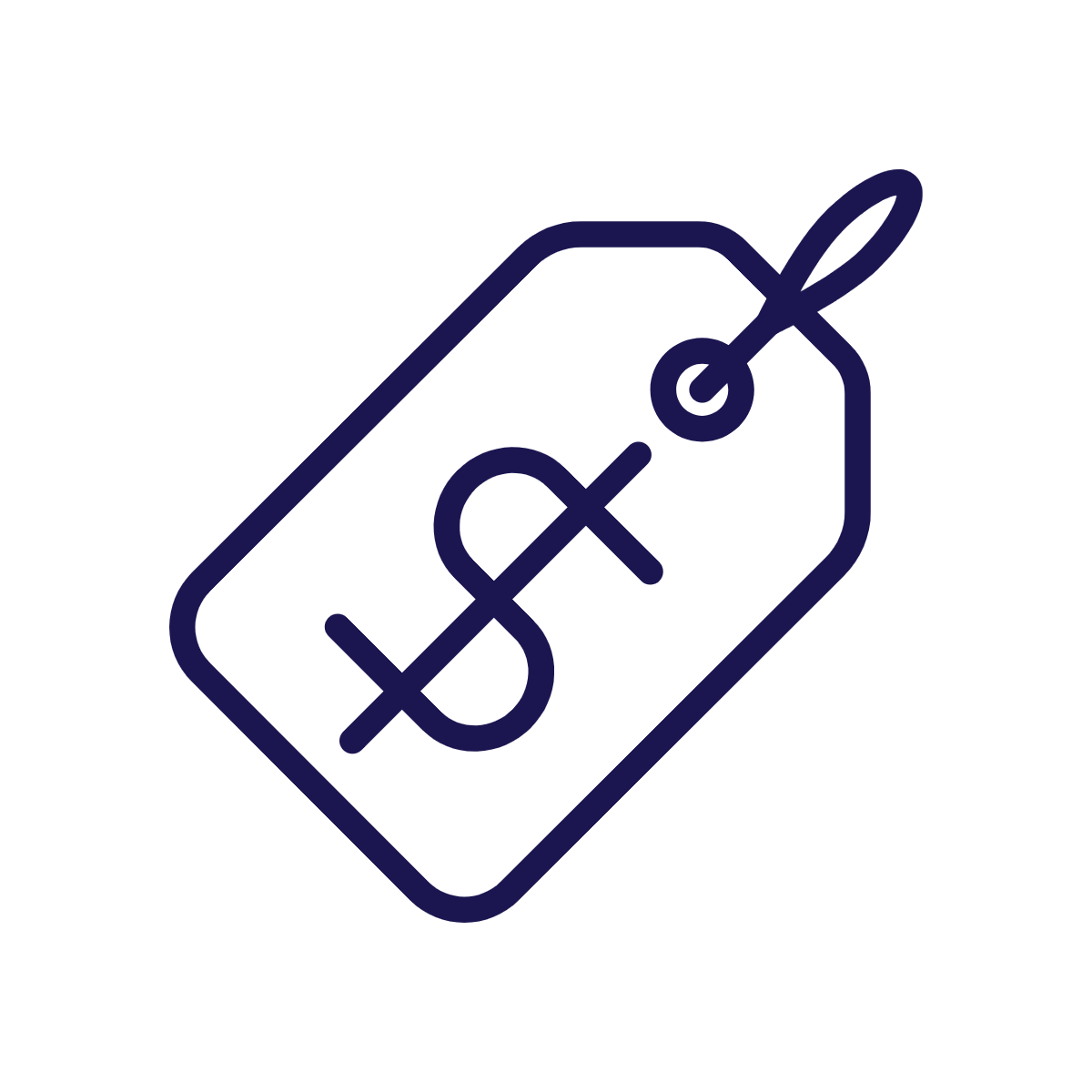 ~ 400K
per year
Staff
1 FTE Director
2 FTE Data Curation Specialists
1 FTE Data Curation Specialist - exclusively sensitive data
1 FTE Developer - tools, workflows, and front-end development
1 FTE Developer - repository development and maintenance
2 FTE Storage/System Administrators

Resources
Membership in DataCite and ORCID
Storage and VM equipment, software, licensing, and maintenance
sale!
II. Maintaining Collaborations
Understand their needs
Respect their time
Respect their expertise
Respect their pressures
Understand your needs
Respect is reciprocal
Help however you can
RDS Service Areas
Who we are …
  1 Director 
  1 Associate Director
  1 Research Data Support Librarian (new!)
  1 Repository Developer

What we do …
Know data policies, resources, and best practices
Consult on data management planning and implementation
Review Data Management Plans
Teach data management, documentation and data publishing
Publish research data in the Illinois Data Bank
Us ⇢ Research Administration
Updates
Share Opportunities of Interest
Heads Up on Changes/Challenges
Deconvolution
Referrals
Initiative Support and Communications
Research Administration ⇢ Us
RDS Service Areas
Committee Representation (On/Off Campus)
Open Data, Open Science, Data Science
Referrals
Coordinating and Drafting Request for Information (e.g. OSTP, NIH, etc.)
Initiative Support and Communications
Why maintain this collaboration?
Keeps us grounded
Keeps us in the loop
Keeps us visible
Great colleagues
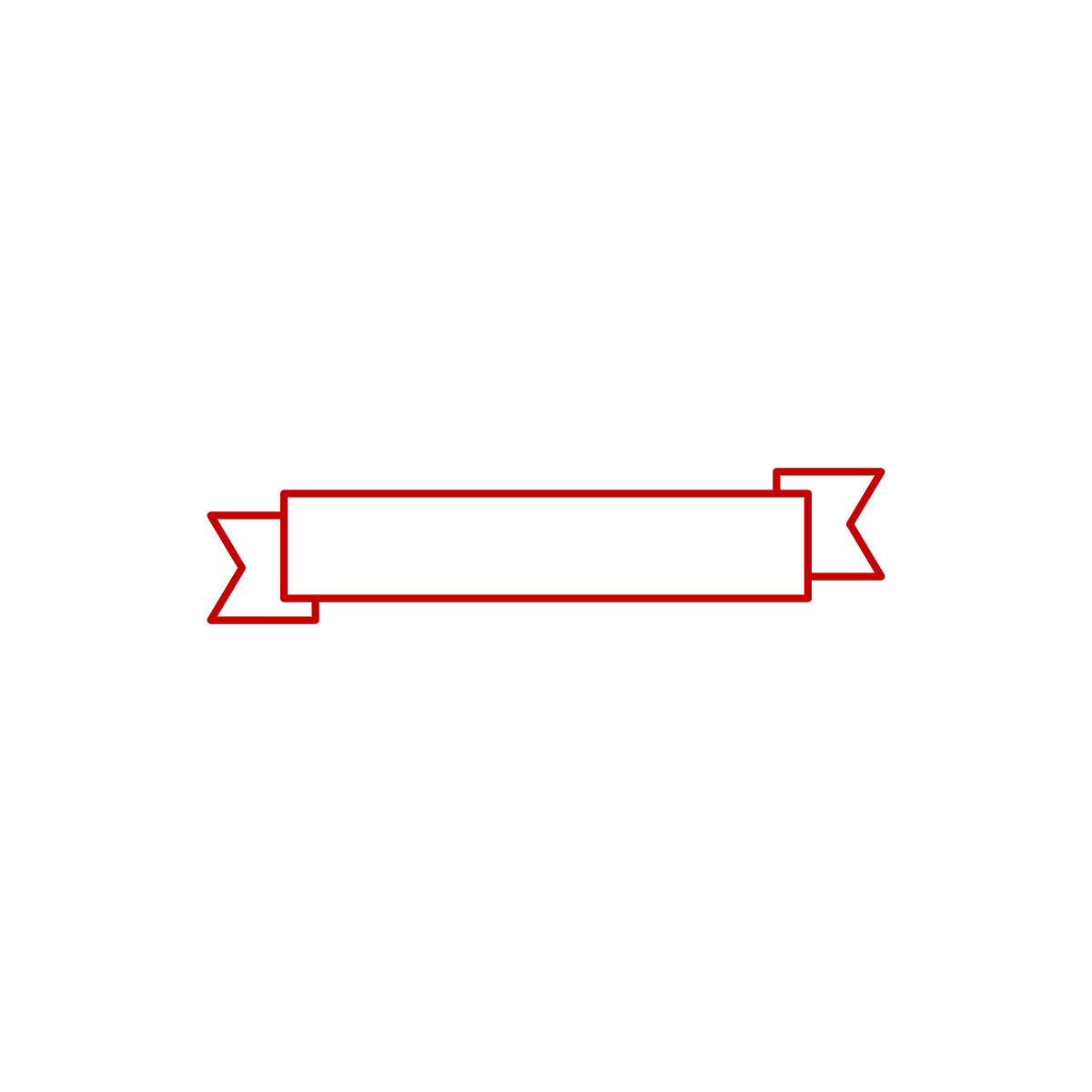 Thank you
Beth Namachchviya
 Sarah Shreeves
 Bill Mischo
researchdataservice.illinois.edu
imker@illinois.edu
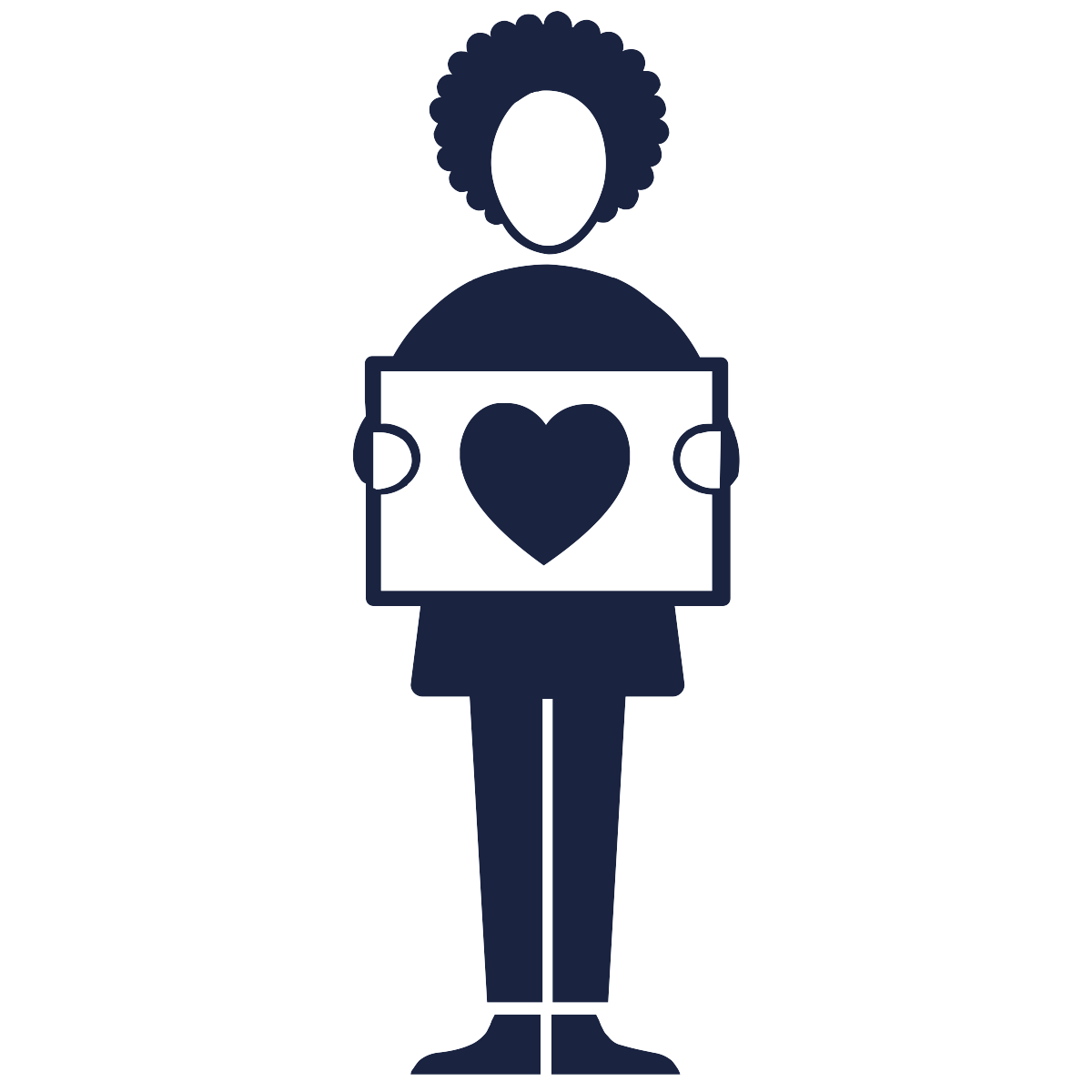 thenounproject.com supporter